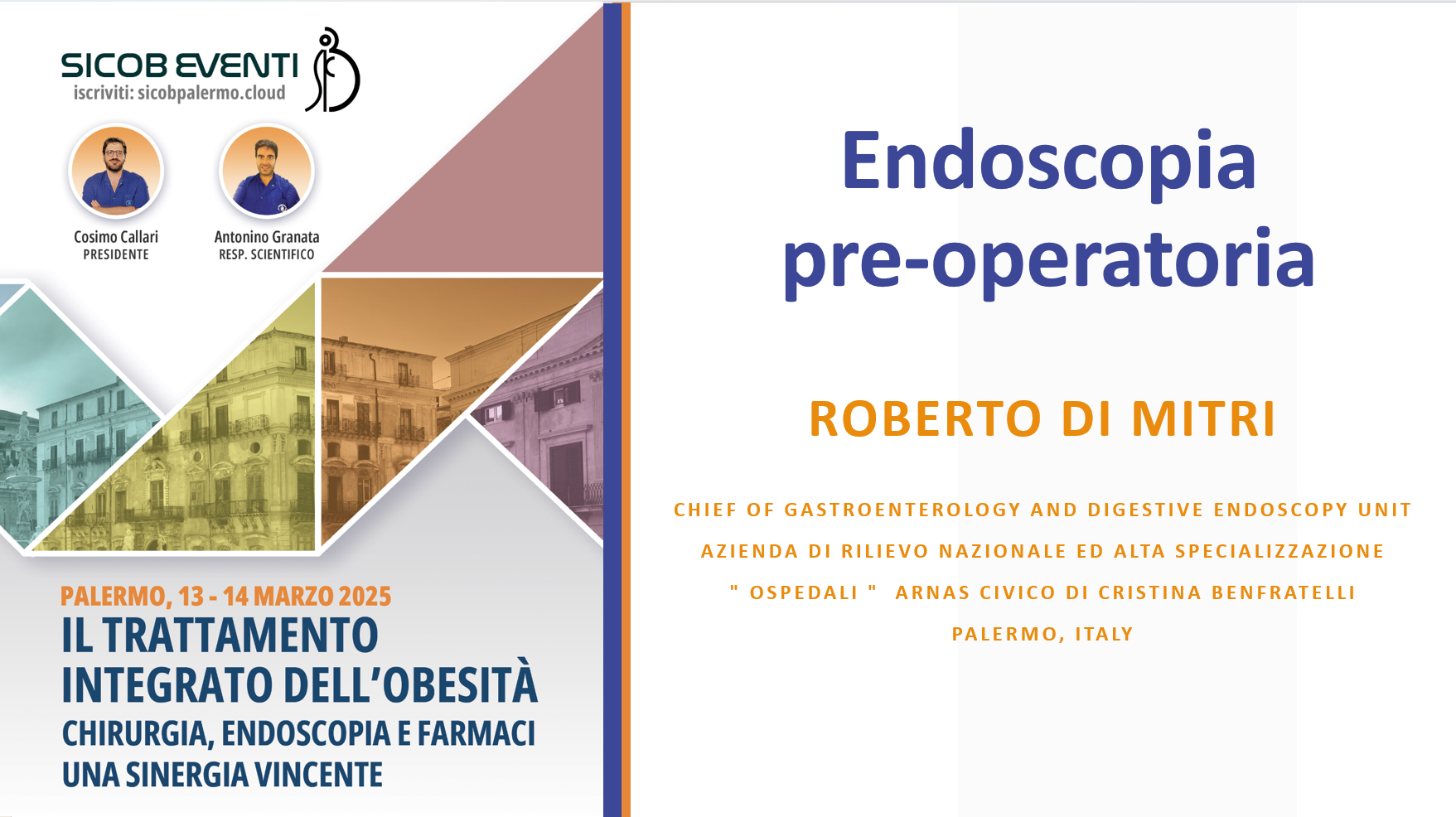 Endoscopia pre-operatoria
Roberto Di Mitri
Chief of Gastroenterology and Digestive Endoscopy Unit
Azienda di Rilievo Nazionale ed Alta Specializzazione 
" Ospedali "  ARNAS Civico Di Cristina Benfratelli
Palermo, Italy
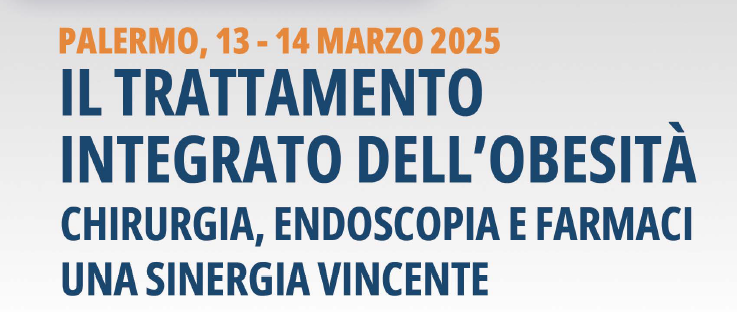 INTRODUCTION
Bariatric procedures have drastically increased in the last decade

Treatment of patients with morbid obesity can be challenging and requires an individualized approach
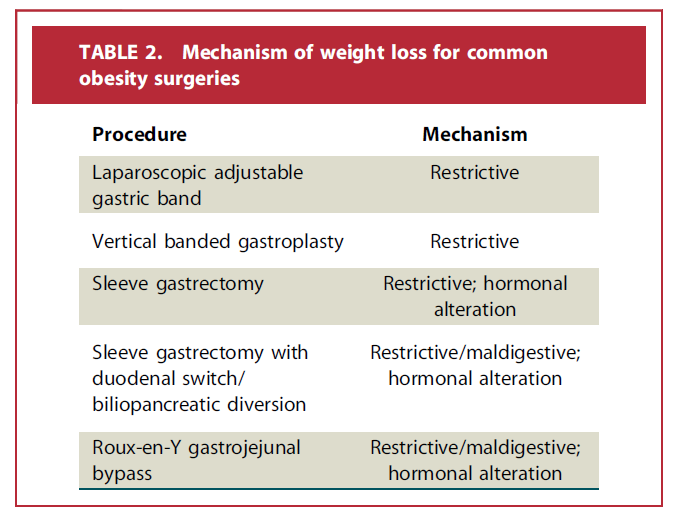 Routine pre-operative gastroscopy is a controverse topic

Preoperative endoscopy with EGD can identify patients with asymptomatic anatomic findings that may alter surgical planning.
2
[Speaker Notes: Bariatric surgery is the most effective method to obtain a sustained reduction in body weight [4]. The most frequently performed bariatric procedures are laparoscopic sleeve gastrectomy (LSG) and Roux-en-Y gastric bypass (RYGB) [5]]
HOW TO DO IT
Pre-diagnostica con inquadramento del paziente
Anamnesi (familiarità, abitudini, fumo)
Sintomi
Noto intervento bariatrico da eseguire? By-pass o LSG o altro?
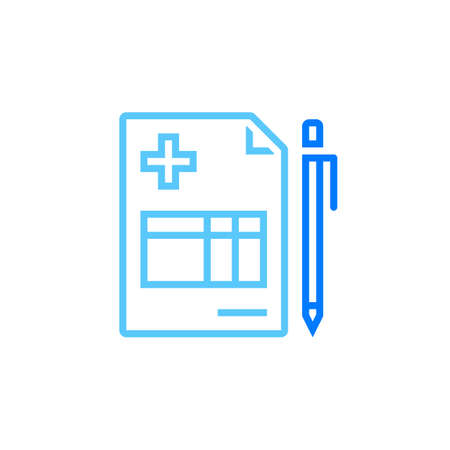 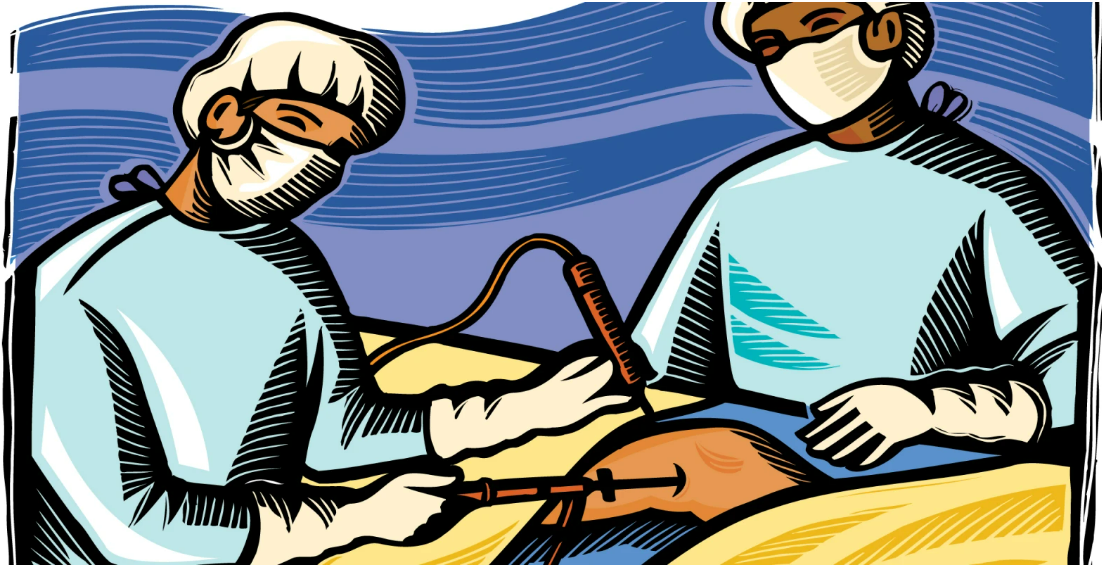 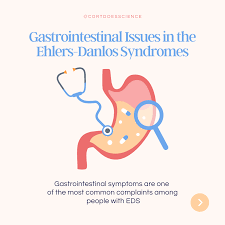 3
[Speaker Notes: Dire qualcosa sul chirurgo\centro che lo segue, noi siamo un centro di riferimento per cui eseguiamo circa 5000 egds all’anno. Molti pazienti vengono da noi per eseguire EGDS che vengono inviati da diverti specialisti. A volte noi non conosciamo il tipo di intervento che il paziente andrà a fare quindi il nostro esame endoscopico potrebbe essere l’ultima valutazione endoscopica che il nostro paziente farà nella sua vita qualora venga optato un by-pass gastrico quindi potrebbe essere un’esame estremamente importante e complesso.]
HOW TO DO IT
Diagnostica: EGDS di qualità
Timing schedulato di circa 10-12 minuti

Utilizzo di strumenti ad alta definizione con sistemi di magnificazione virtuale

Corretta sedazione (paziente bariatrico necessita molto spesso di un supporto anestesiologico)

Utilizzo di protocolli e classificazioni standardizzate
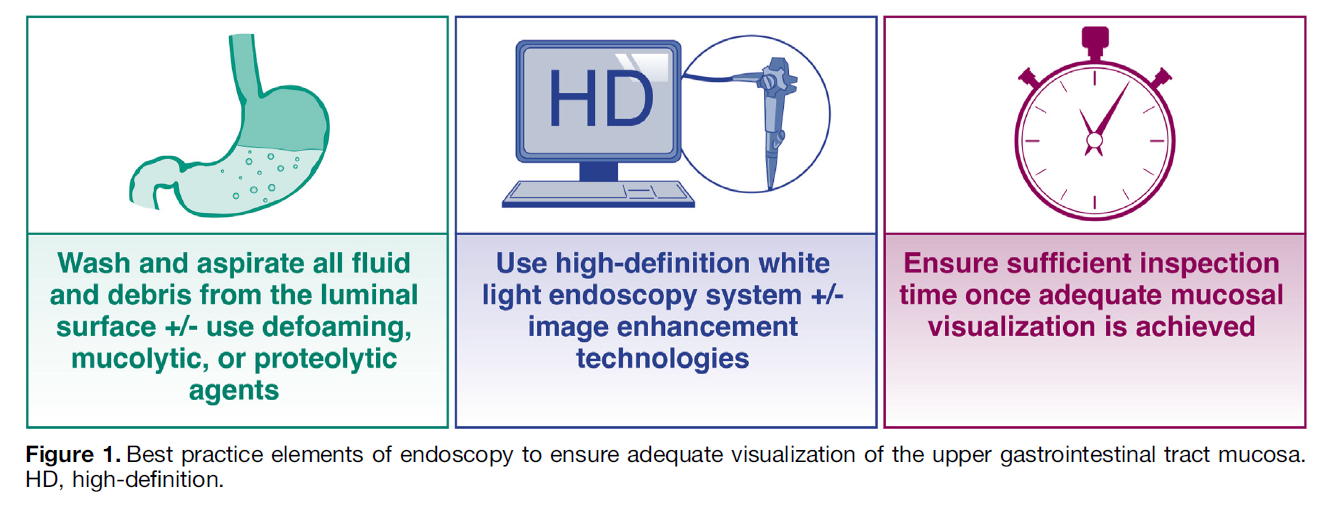 4
Nagula S et al, Clinical Gastroenterology and Hepatology 2024;22:933–943
[Speaker Notes: Dire qualcosa sul chirurgo\centro che lo segue, noi siamo un centro di riferimento per cui eseguiamo circa 5000 egds all’anno. Molti pazienti vengono da noi per eseguire EGDS che vengono inviati da diverti specialisti. A volte noi non conosciamo il tipo di intervento che il paziente andrà a fare quindi il nostro esame endoscopico potrebbe essere l’ultima valutazione endoscopica che il nostro paziente farà nella sua vita qualora venga optato un by-pass gastrico quindi potrebbe essere un’esame estremamente importante e complesso.]
HOW TO DO IT
Esophagus
Integrità della mucosa
Corretta motilità
Giunzione esofago-gastrica
Giunzione squamo-colonnare
Impronta diaframmatica

± biopsie
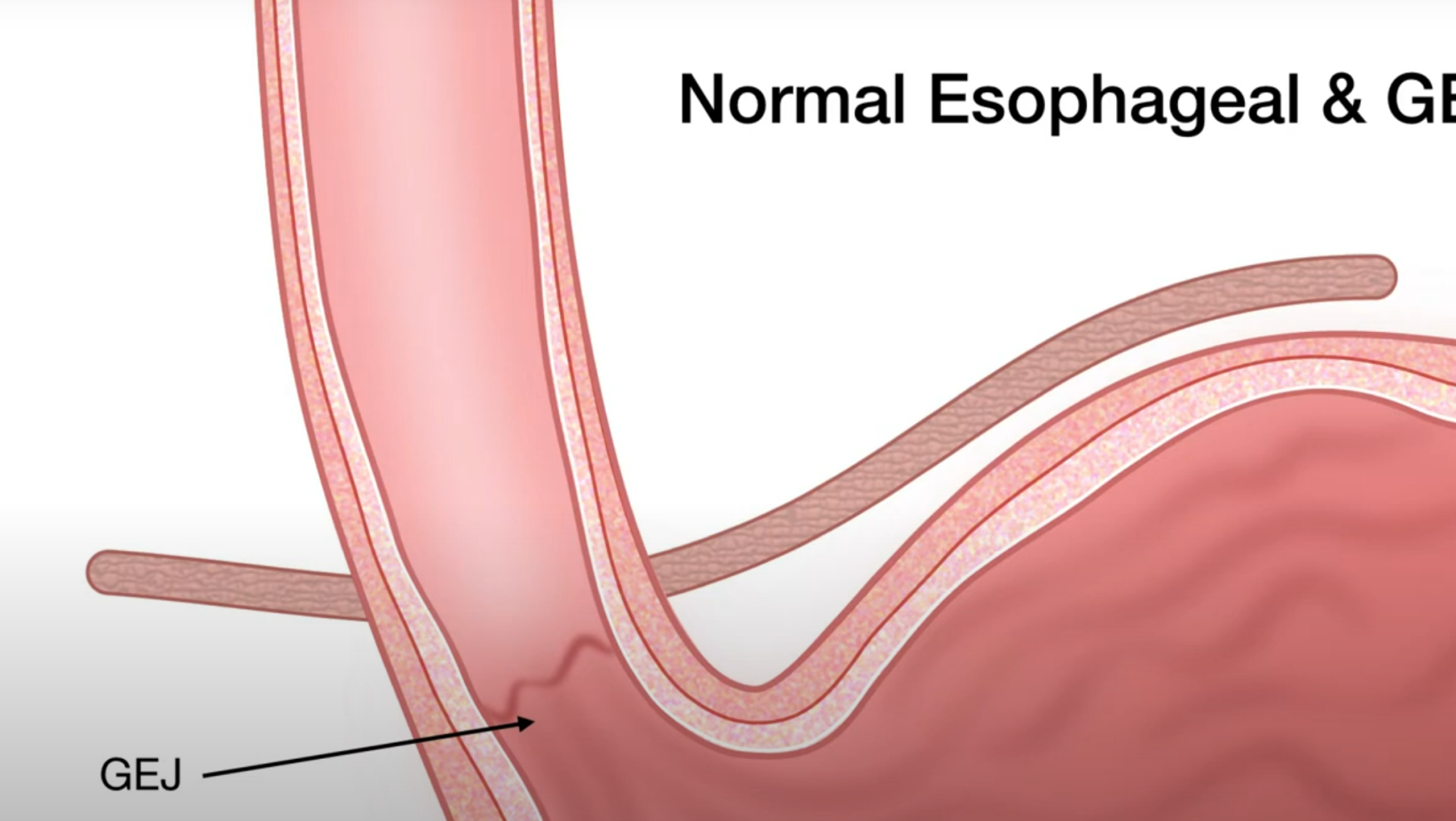 Classificazione Ernia Iatale
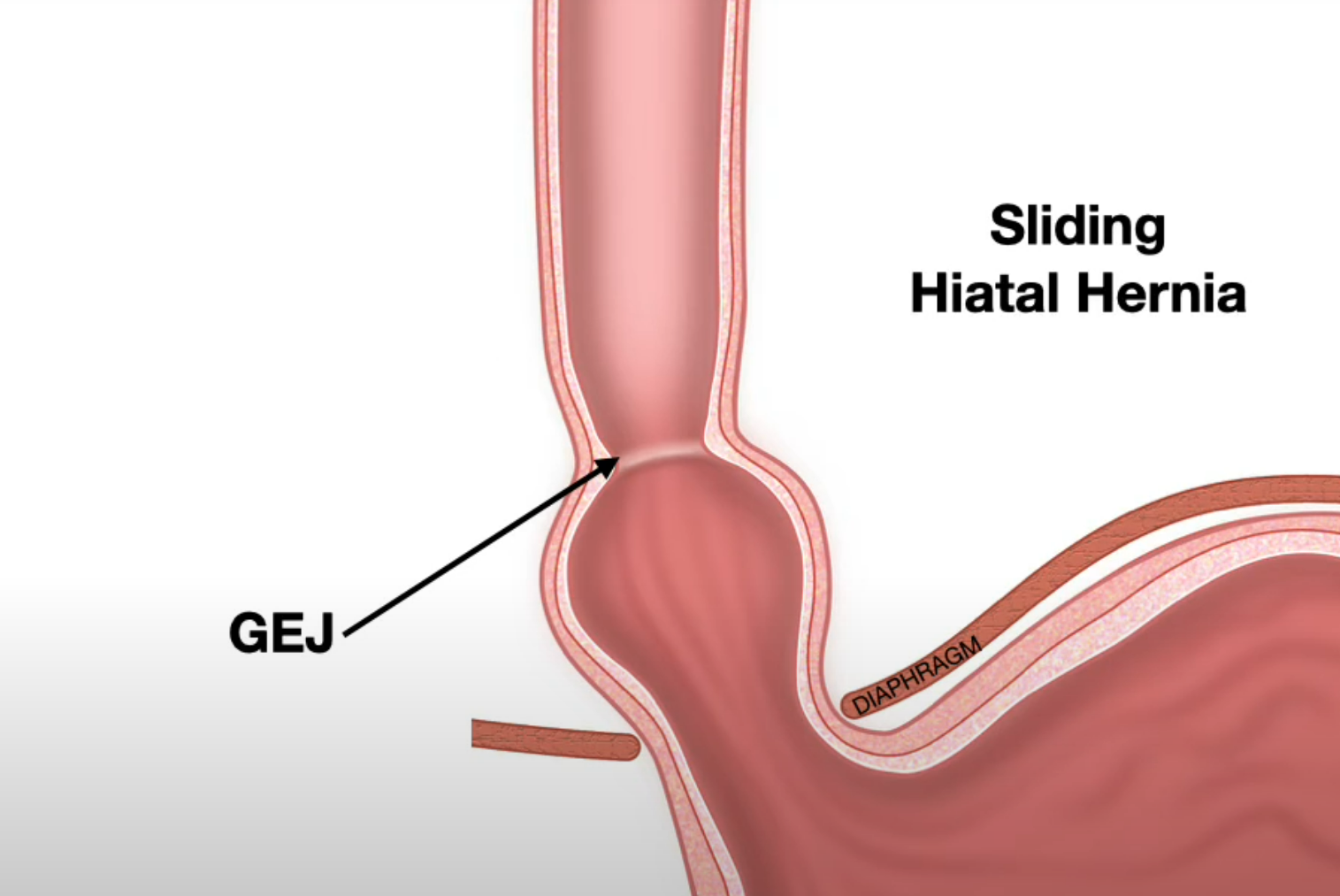 6
Classificazione Ernia Iatale
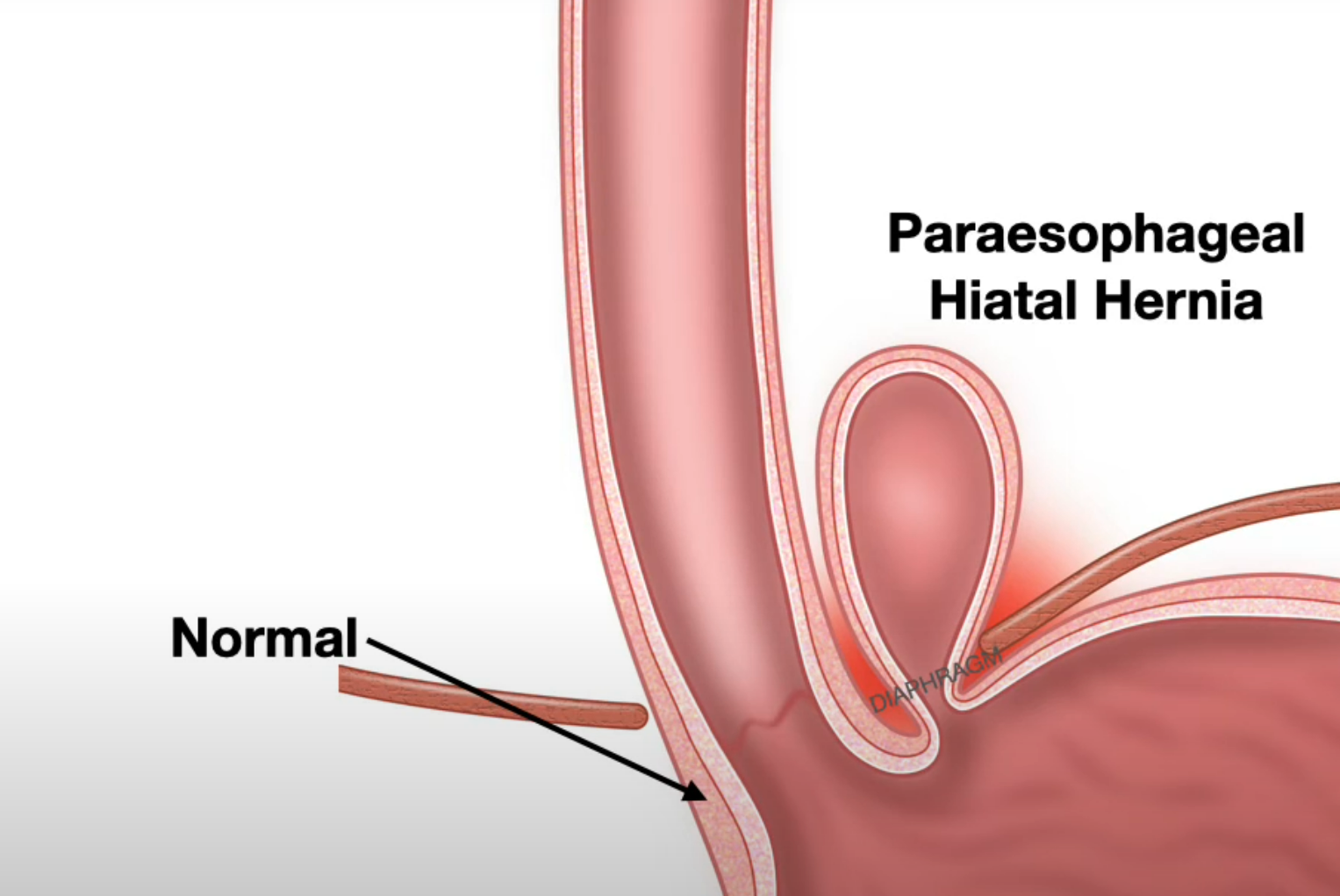 7
Classificazione di Hill
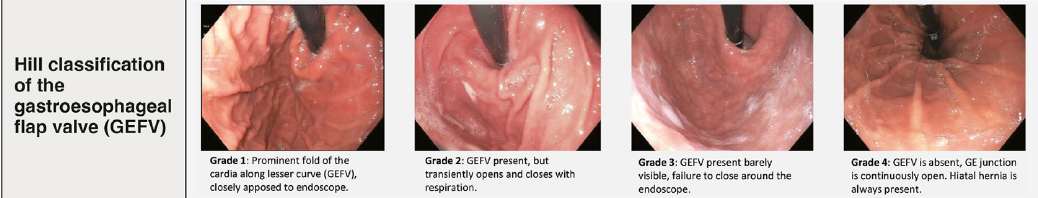 8
Nagula S et al, Clinical Gastroenterology and Hepatology 2024;22:933–943
Classificazione di Hill
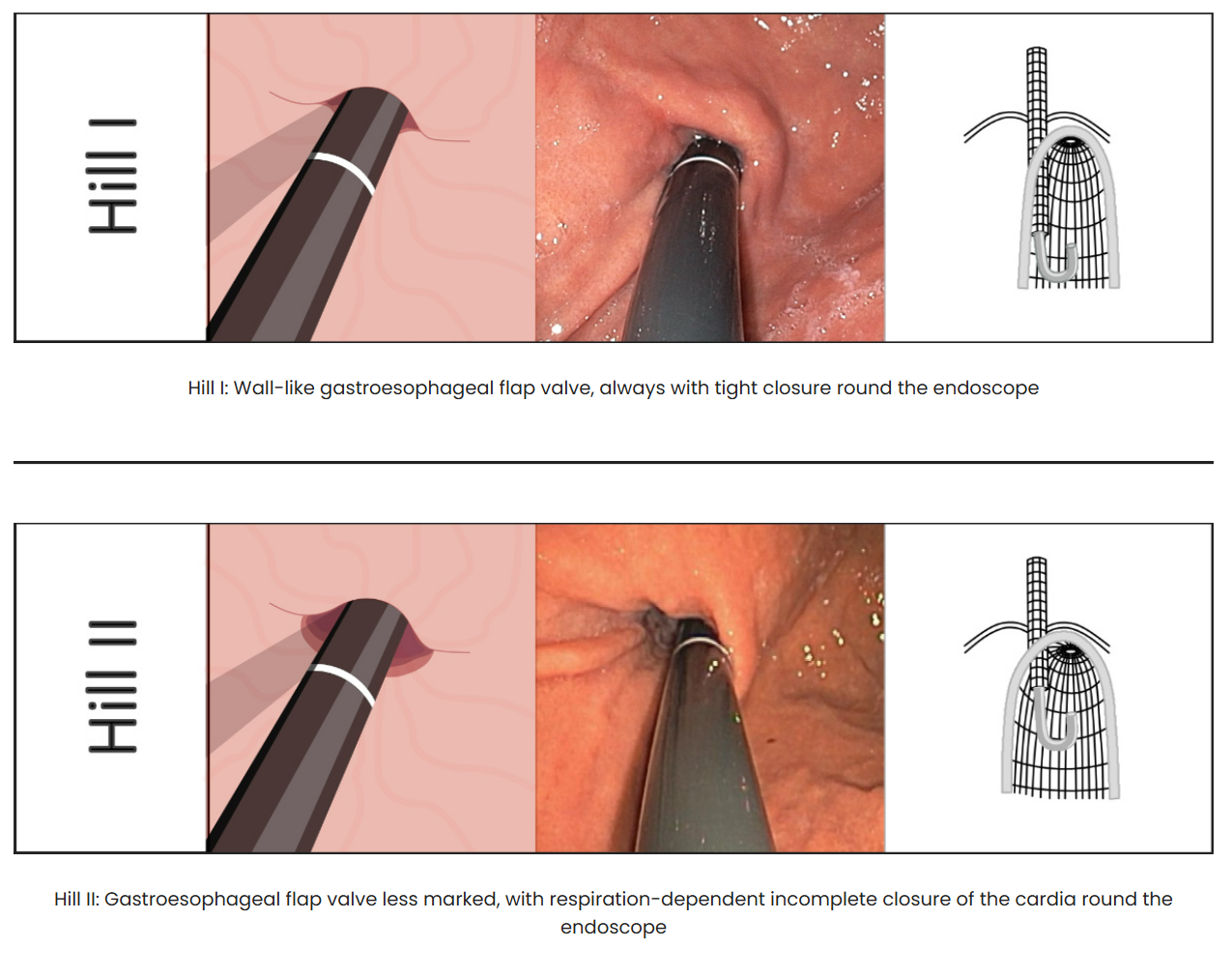 9
Menon S et al, Eur J Gastroenterol Hepatol. 2011
Classificazione di Hill
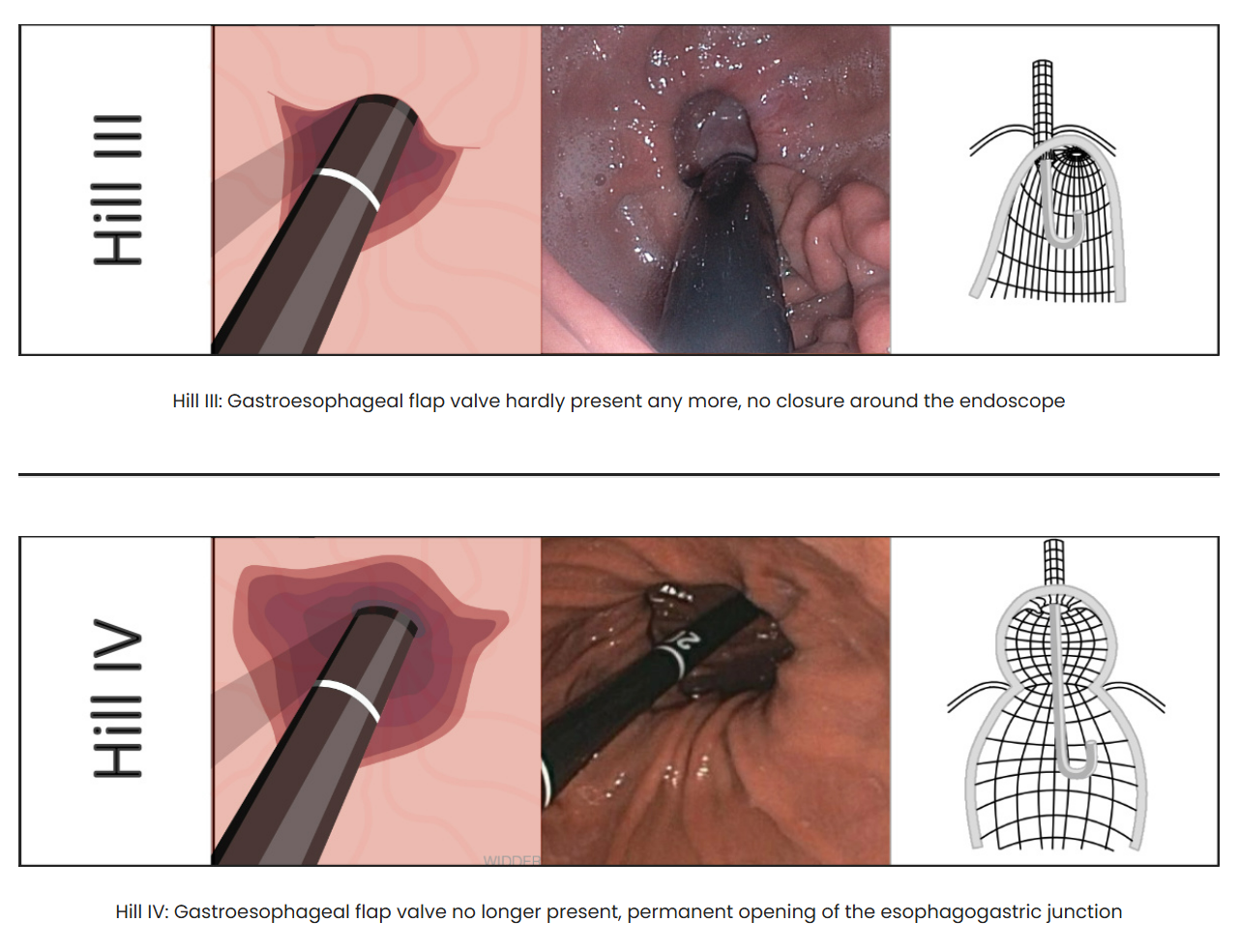 10
Menon S et al, Eur J Gastroenterol Hepatol. 2011
Integrità della mucosa esofagea
Los Angeles classification
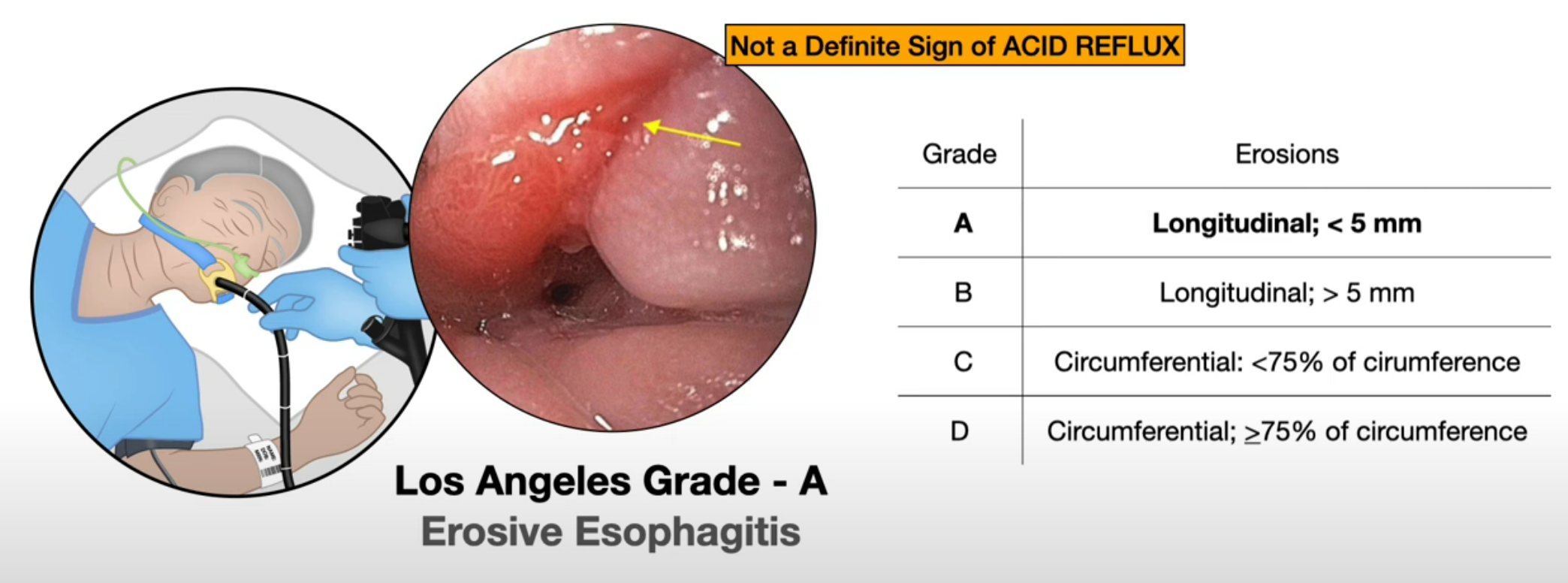 11
Fass R et al, Am J Gastroenterol. 2002
Integrità della mucosa esofagea
Los Angeles classification
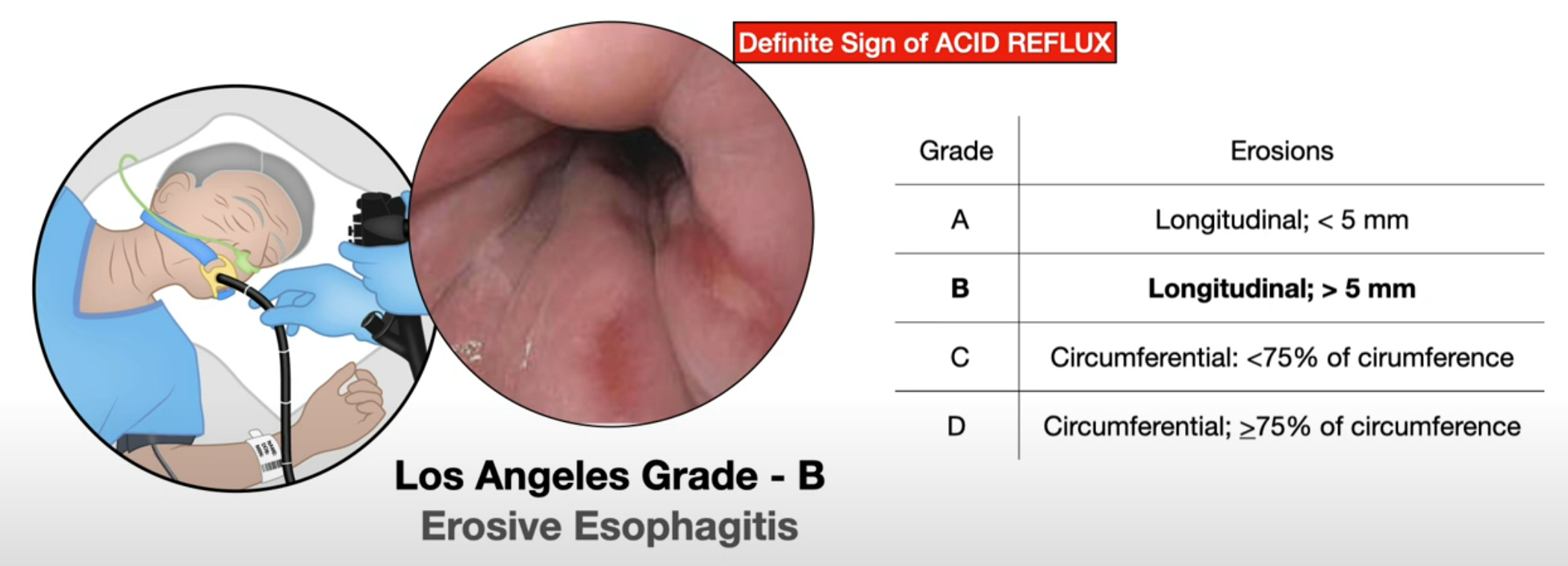 12
Fass R et al, Am J Gastroenterol. 2002
Integrità della mucosa esofagea
Los Angeles classification
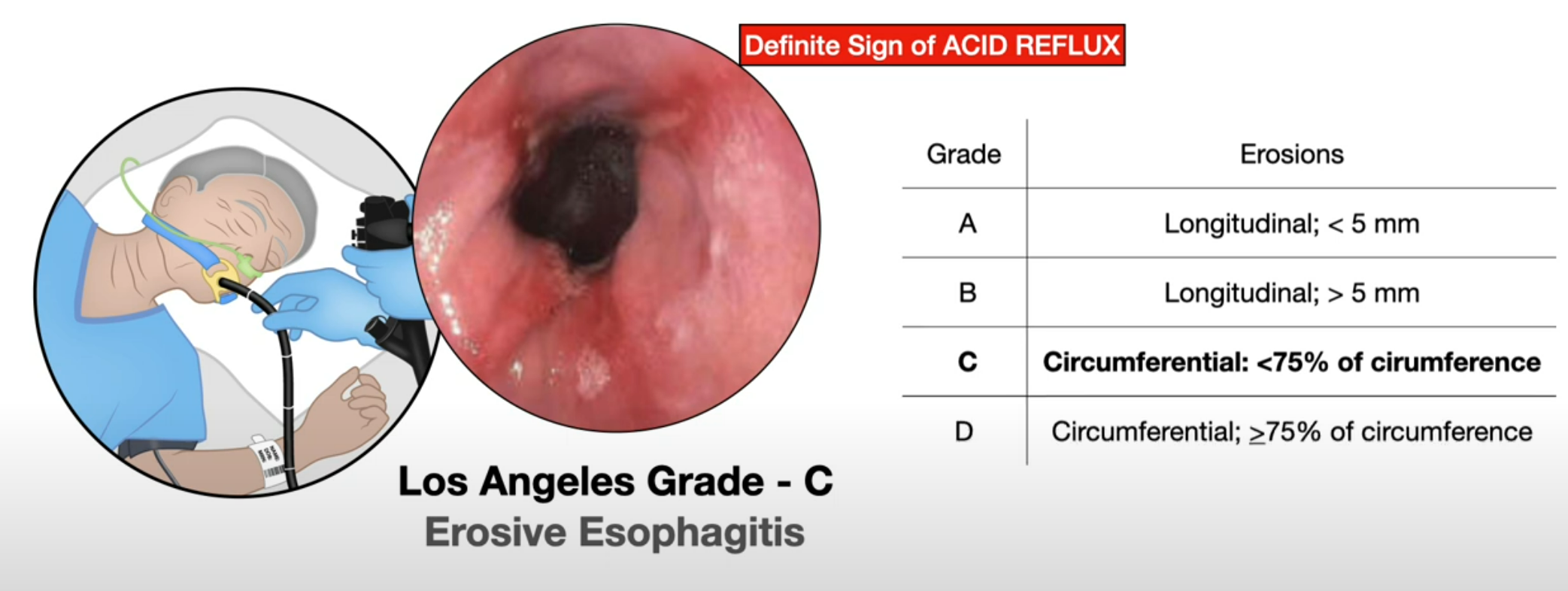 13
Fass R et al, Am J Gastroenterol. 2002
Integrità della mucosa esofagea
Los Angeles classification
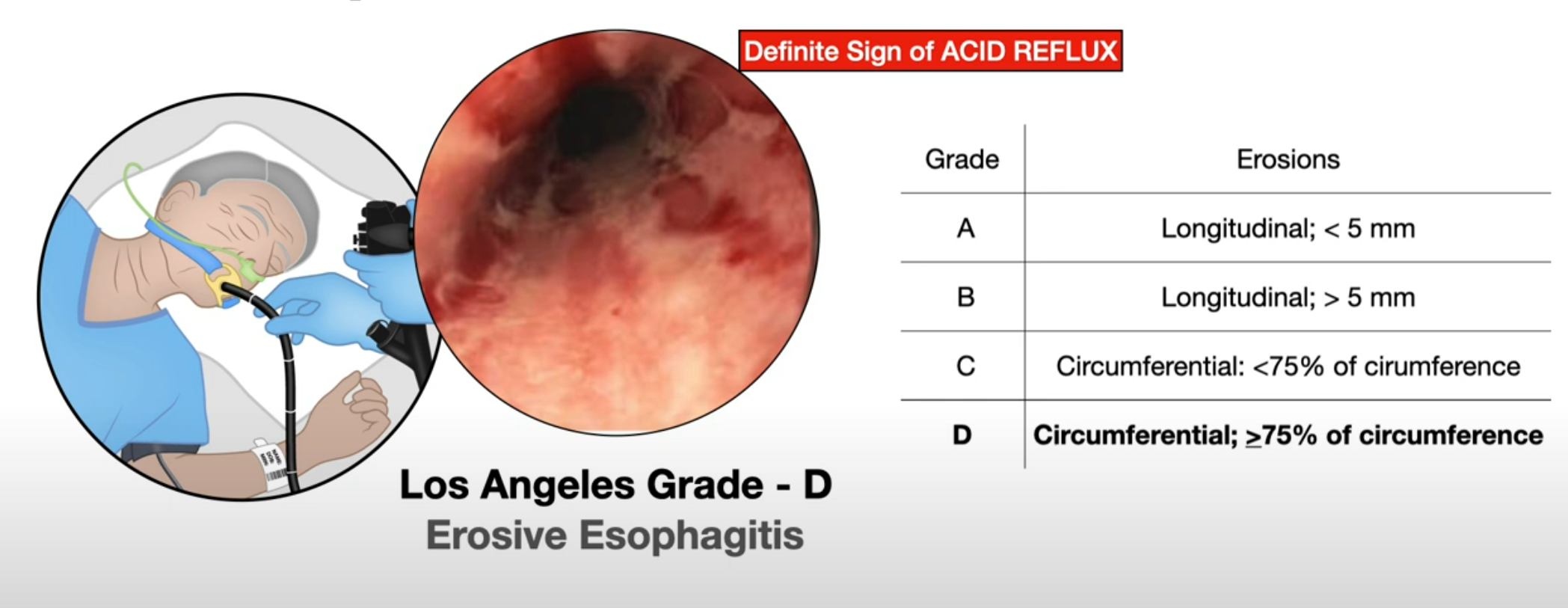 14
Fass R et al, Am J Gastroenterol. 2002
Barrett esophagus
Prague classification
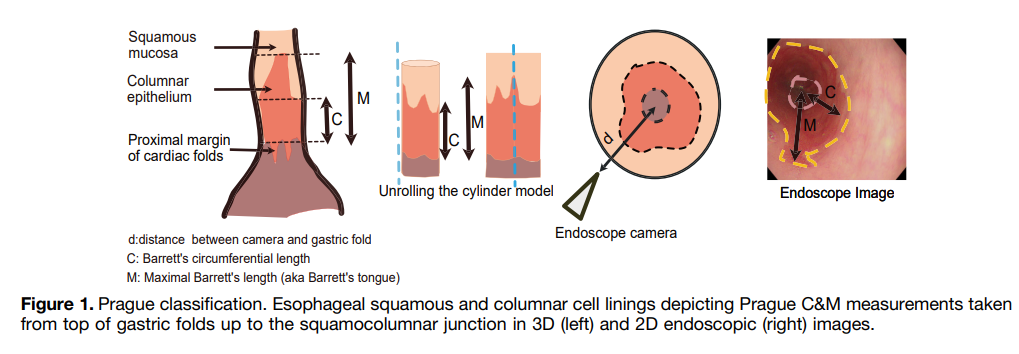 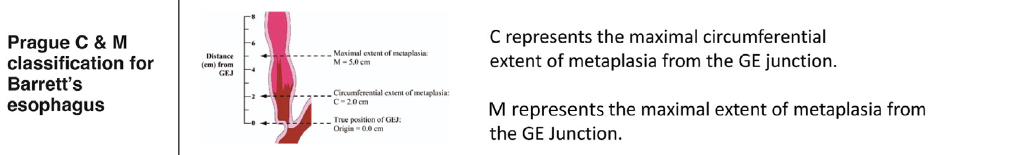 Sharma P et al, Gastroenterology. 2006
Nagula S et al, Clinical Gastroenterology and Hepatology 2024;22:933–943
15
Barrett esophagus
Prague classification
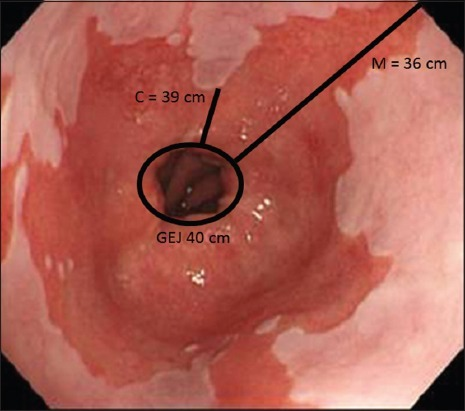 16
Sharma P et al, Gastroenterology. 2006
Barrett esophagus
Prague classification
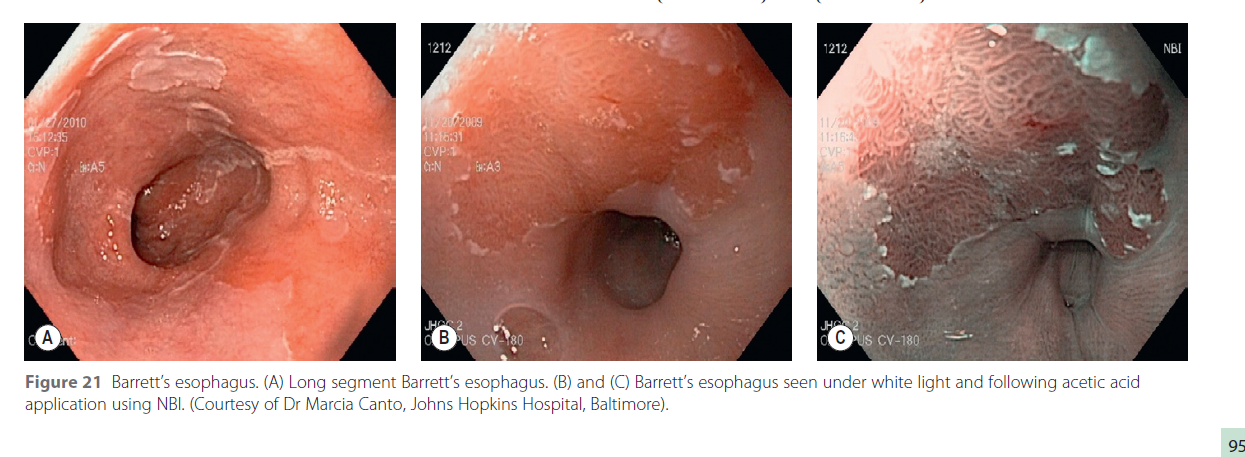 17
Sharma P et al, Gastroenterology. 2006
Barrett esophagus
Prague classification
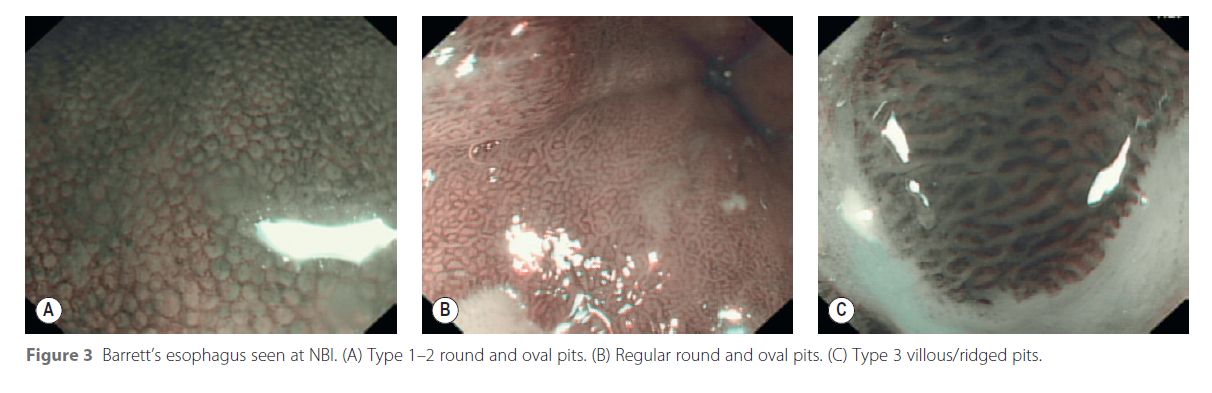 18
Sharma P et al, Gastroenterology. 2006
HOW TO DO IT
Biopsy: Seattle protocol
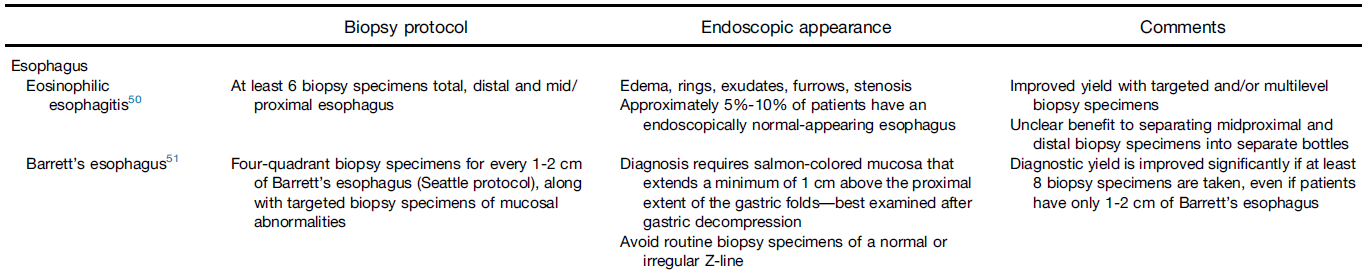 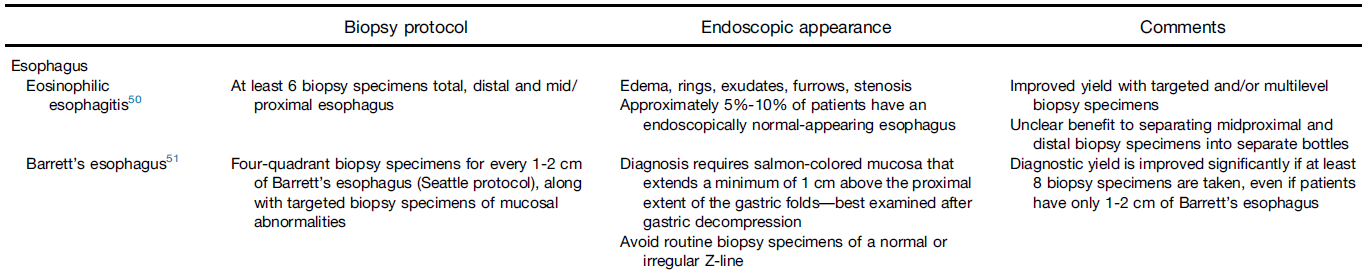 19
Nagula S et al, Clinical Gastroenterology and Hepatology 2024;22:933–943
HOW TO DO IT
Stomach
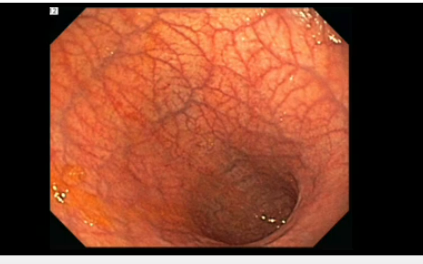 Integrità della mucosa (erosioni? atrofia?) 
Morfologia

± biopsie
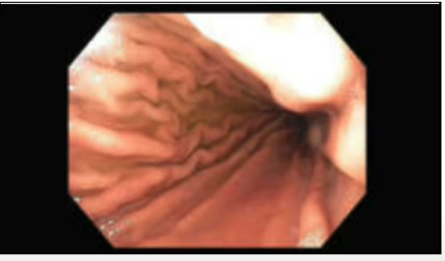 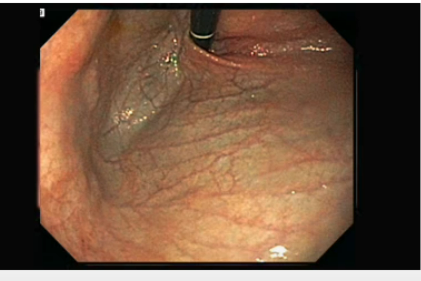 20
Gastrointestinal endoscopy in practice, book; 2011
[Speaker Notes: Normal, gastrite atrofica con metaplasia]
HOW TO DO IT
Stomach
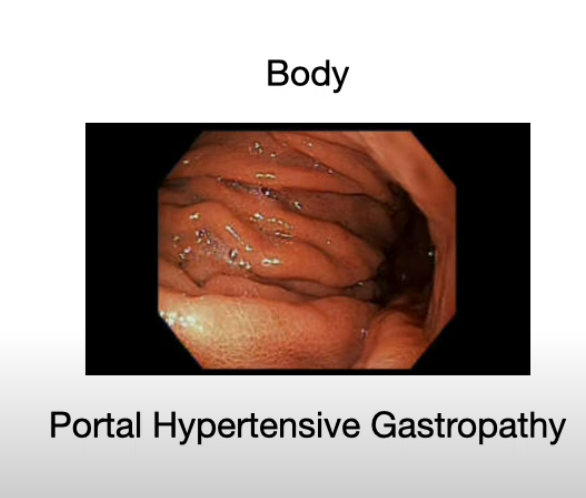 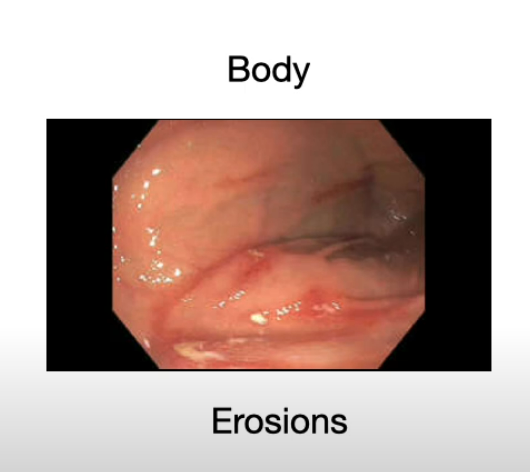 21
Gastrointestinal endoscopy in practice, book; 2011
[Speaker Notes: Gastropatia ipertensiva, erosioni]
HOW TO DO IT
Stomach
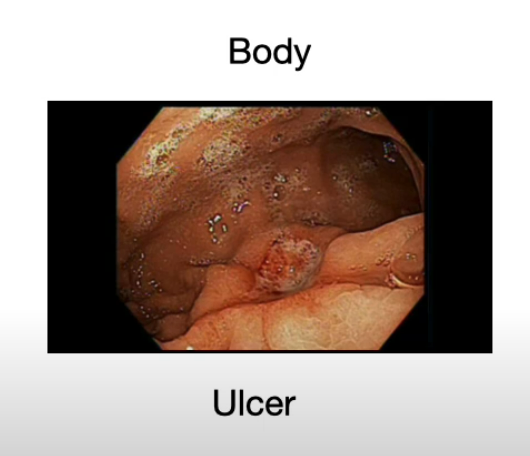 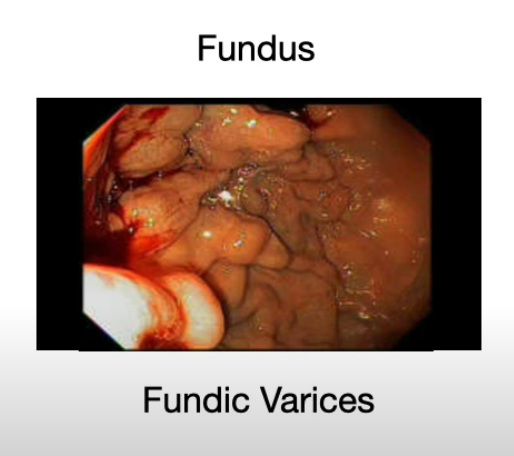 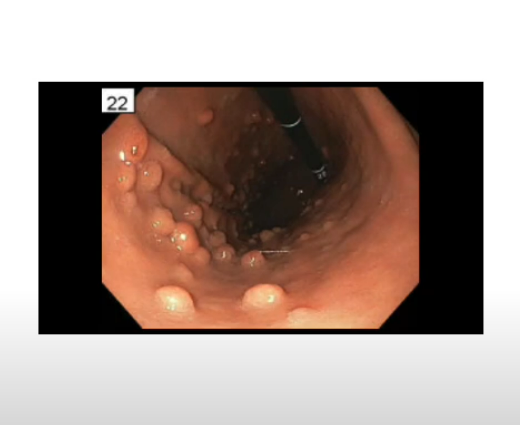 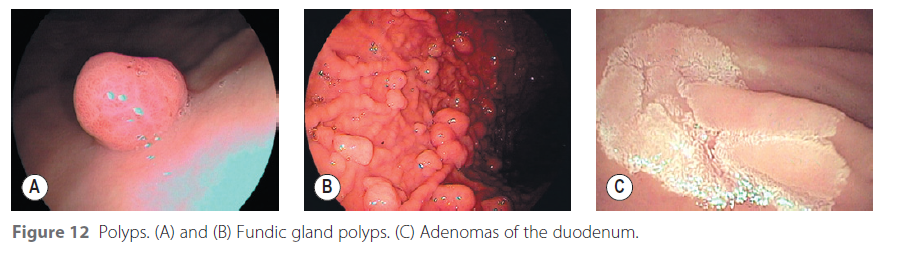 22
Gastrointestinal endoscopy in practice, book; 2011
[Speaker Notes: Varici, polipi?, ulcere neoplastiche]
HOW TO DO IT
Stomach
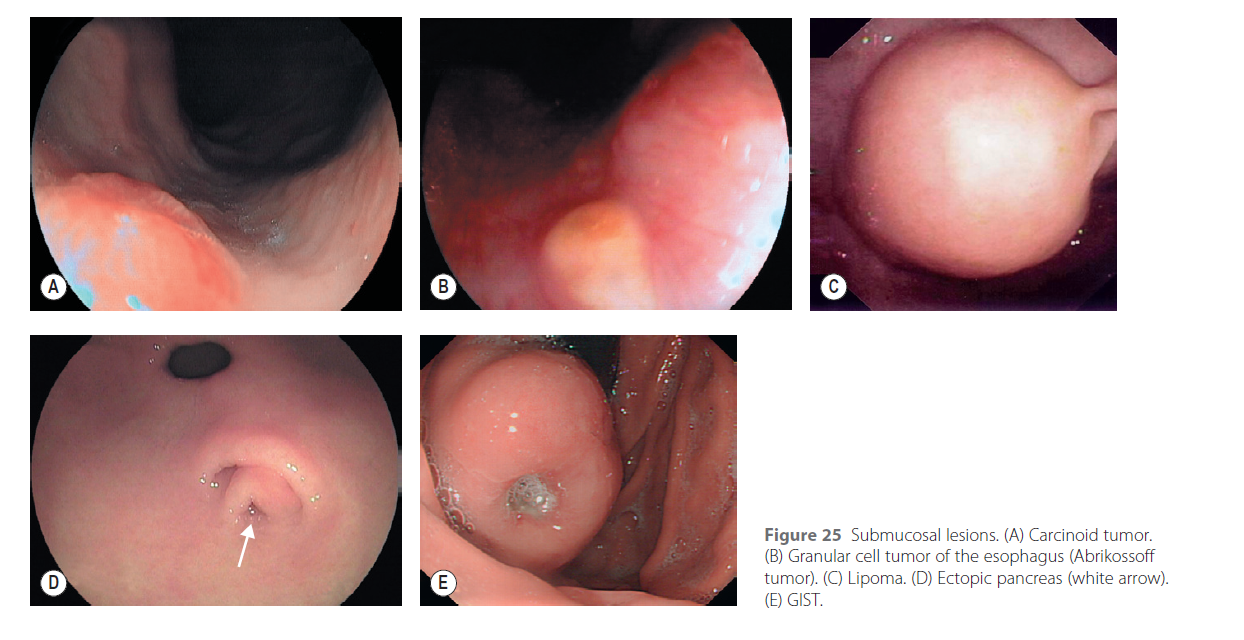 23
Gastrointestinal endoscopy in practice, book; 2011
[Speaker Notes: Lesioni sottoepiteliali]
HOW TO DO IT
NBI
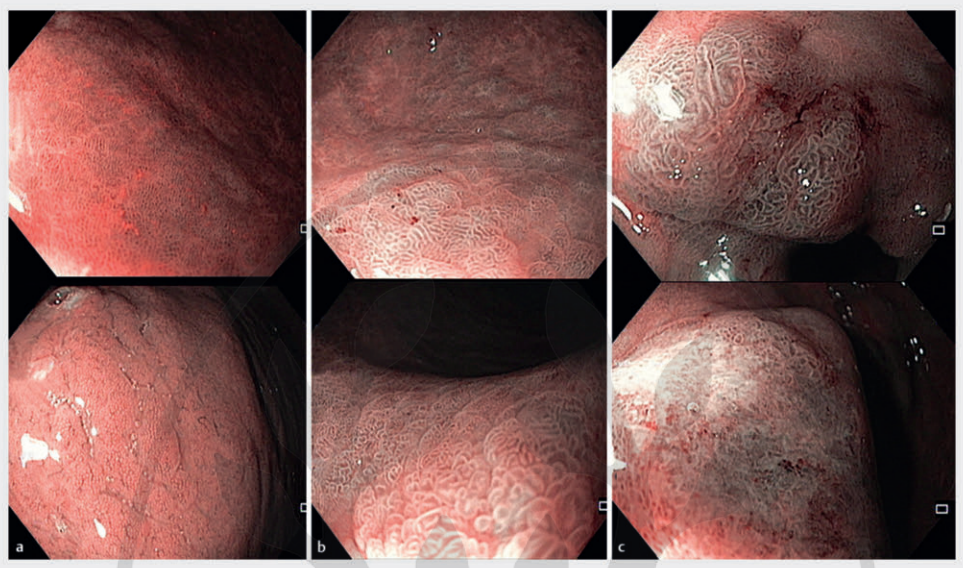 24
Pimentel-Nunes Pedro et al. MAPS II … Endoscopy 2019; 51
[Speaker Notes: Simplified narrow-band imaging (NBI) classification for the endoscopic diagnosis of gastric precancerous conditions and lesions. a Antrum (upper panel) and body (lower panel): normal gastric mucosa. A regular and circular/oval mucosal pattern with regular thin/peripheral (body) or thick/central (antrum) vessels is highly predictive of a normal mucosa. b Intestinal metaplasia (IM). Regular vessels with ridge/tubular or tubulovillous glands, particularly with a light blue crest, are highly suggestive of IM. In general, these areas of mucosa alternate with areas of normal but atrophic mucosa. c Dysplasia/carcinoma. Irregular vessels and glands (upper panel, high grade dysplasia lesion), or absent glands with complete architectural loss of the mucosal and vascular pattern (lower panel, intramucosal adenocarcinoma) predict neoplastic changes of the mucosa.]
HOW TO DO IT
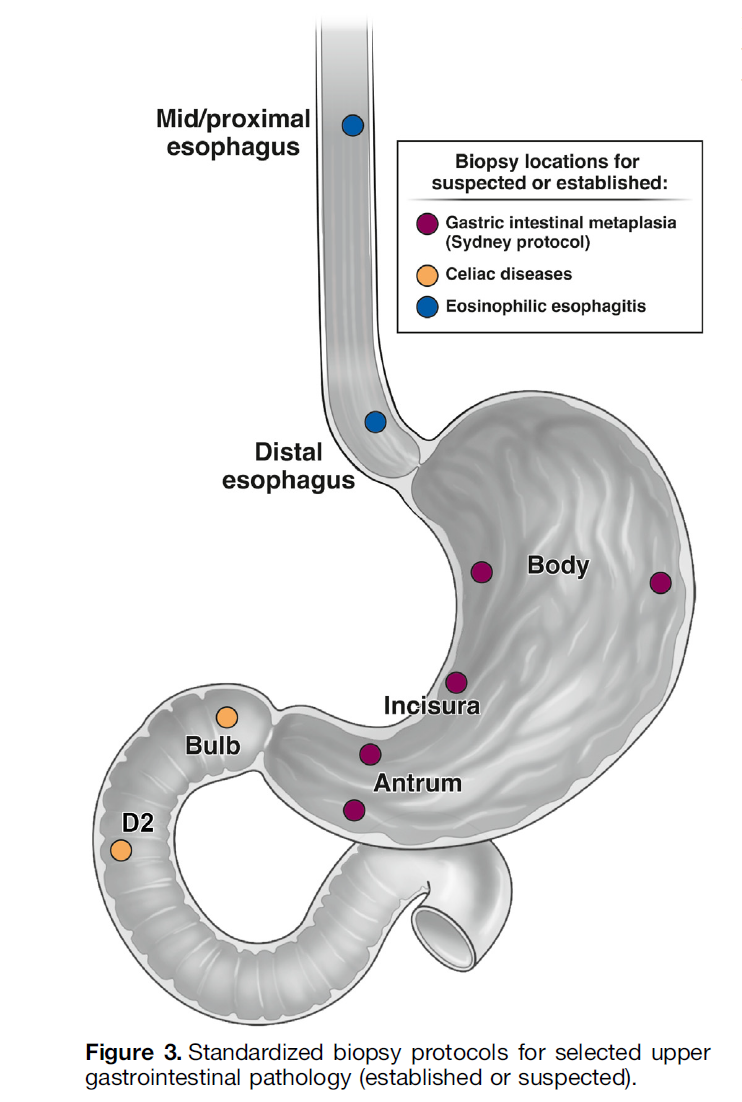 Biopsy: Sydney protocol
25
Nagula S et al, Clinical Gastroenterology and Hepatology 2024;22:933–943
HOW TO DO IT
Biopsy: Sydney protocol
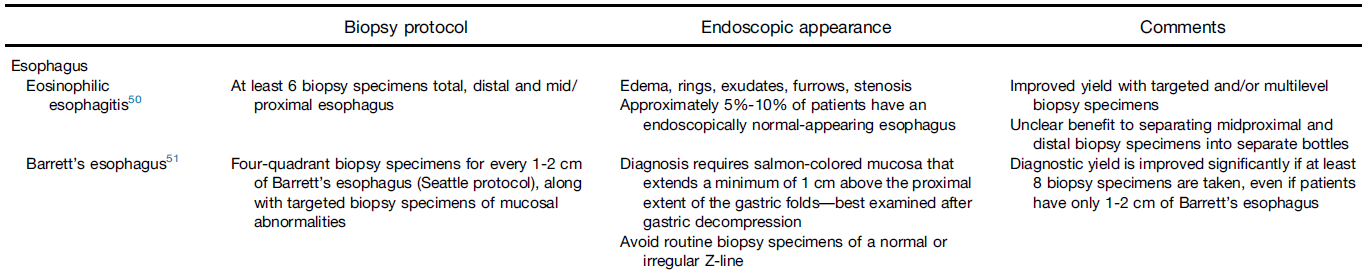 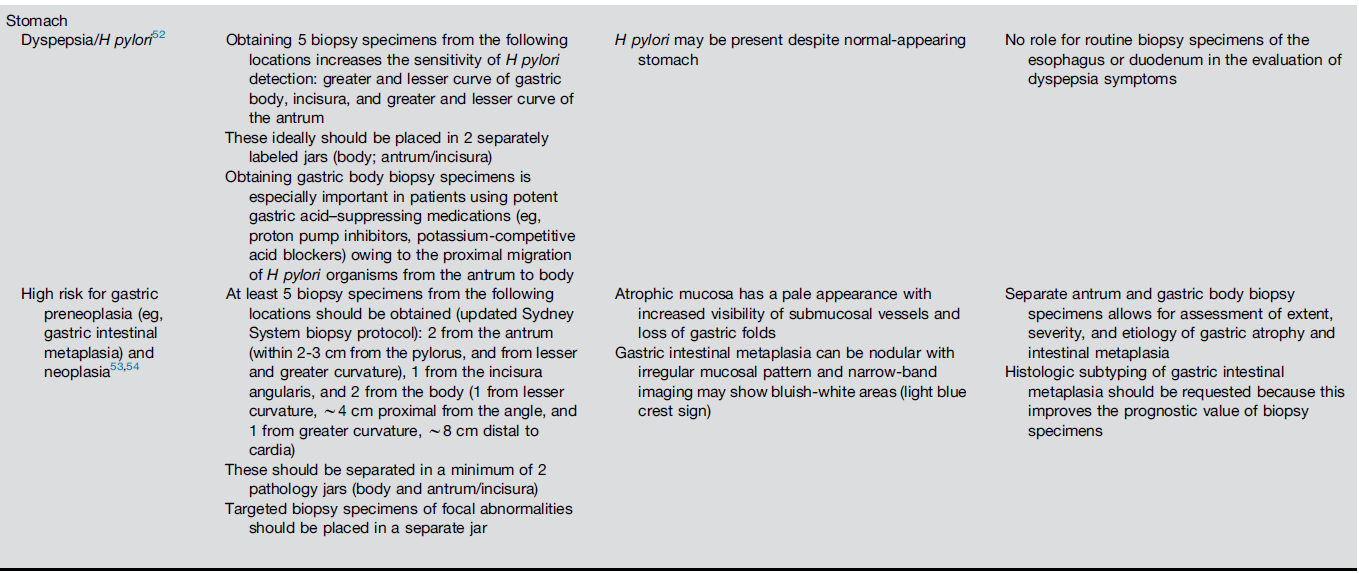 26
Nagula S et al, Clinical Gastroenterology and Hepatology 2024;22:933–943
SURVEILLANCE
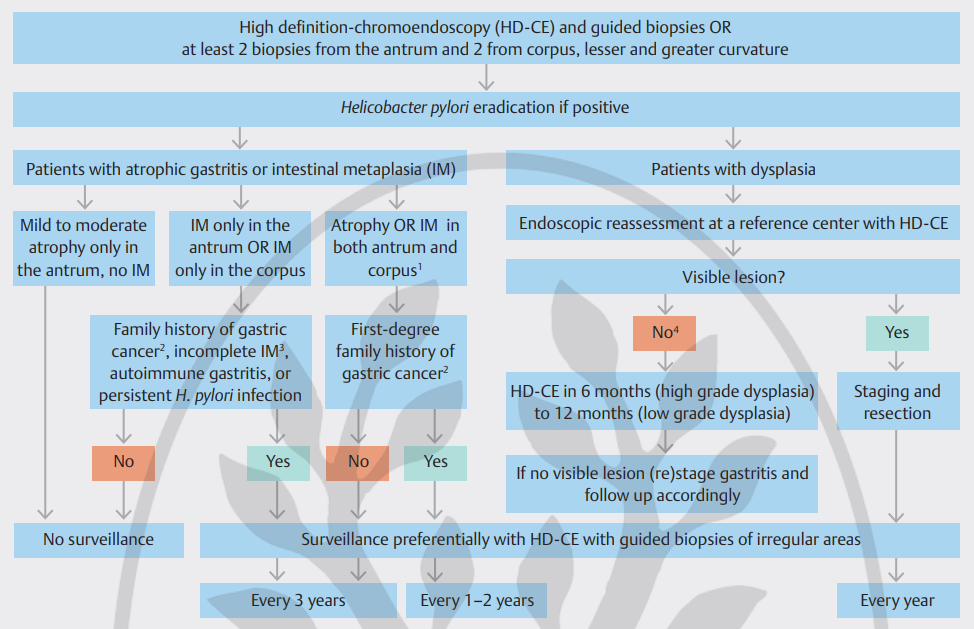 27
Pimentel-Nunes Pedro et al. MAPS II … Endoscopy 2019; 51
HELICOBACTER PYLORI
Helicobacter pylori infection is present in 23% to 70% of patients scheduled for bariatric surgery.
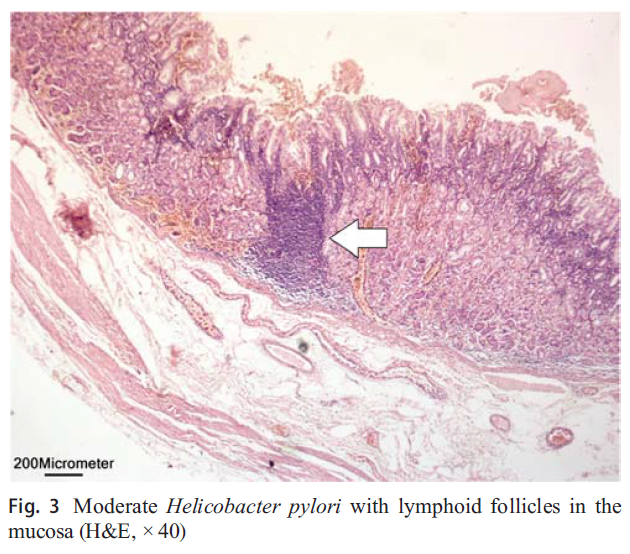 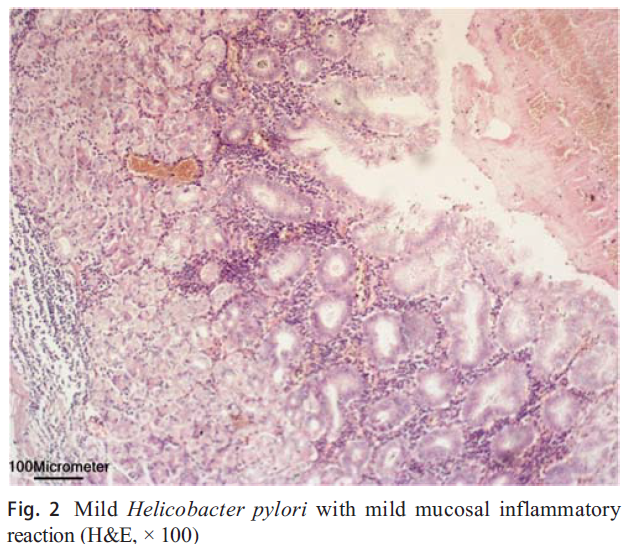 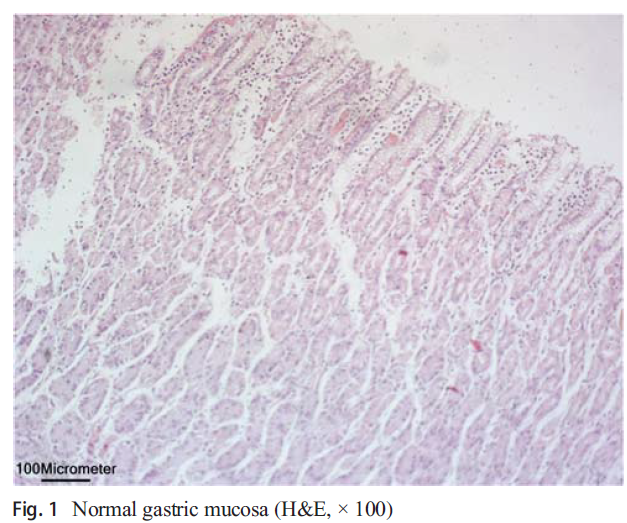 28
Emile S et al. Obes Surgery, May 2020
HELICOBACTER PYLORI
176 pazienti obesi trattati con LSG (analisi HP su pezzo operatorio)

69 pz (39.2%) erano positivi all’HP (presentavano più alto BMI, aumentata incidenza di GERD e riferivano dispepsia)

Eradicazione efficace in 67/69 (97.1%) pazienti

Pazienti HP + avevano incidenza di GERD più elevata rispetto al gruppo HP-

Il miglioramento dei sintomi di GERD nei pz HP+ che avevano eradicato l’infezione era maggiore di due volte rispetto a quello ottenuto nel gruppo HP-
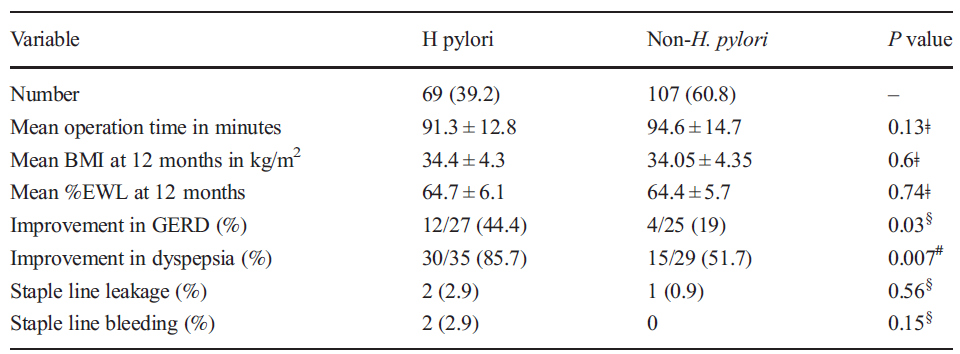 29
Emile S et al. Obes Surgery, May 2020
[Speaker Notes: L’infezione da HP è un argomento molto dibattuto]
HELICOBACTER PYLORI
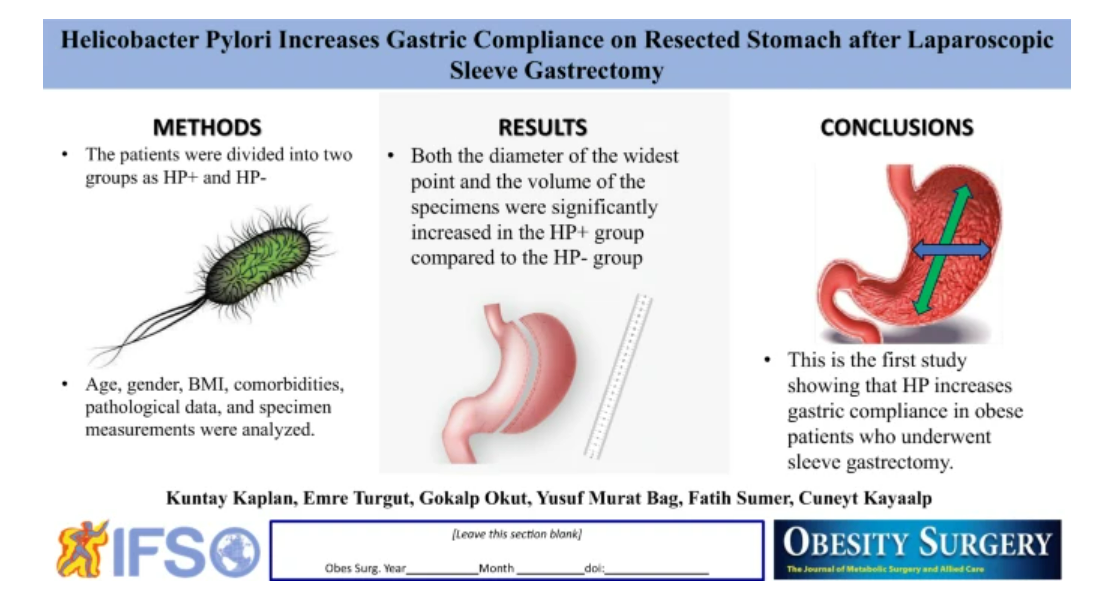 30
Kaplan K et al. Obes Surgery, July 2021
HELICOBACTER PYLORI
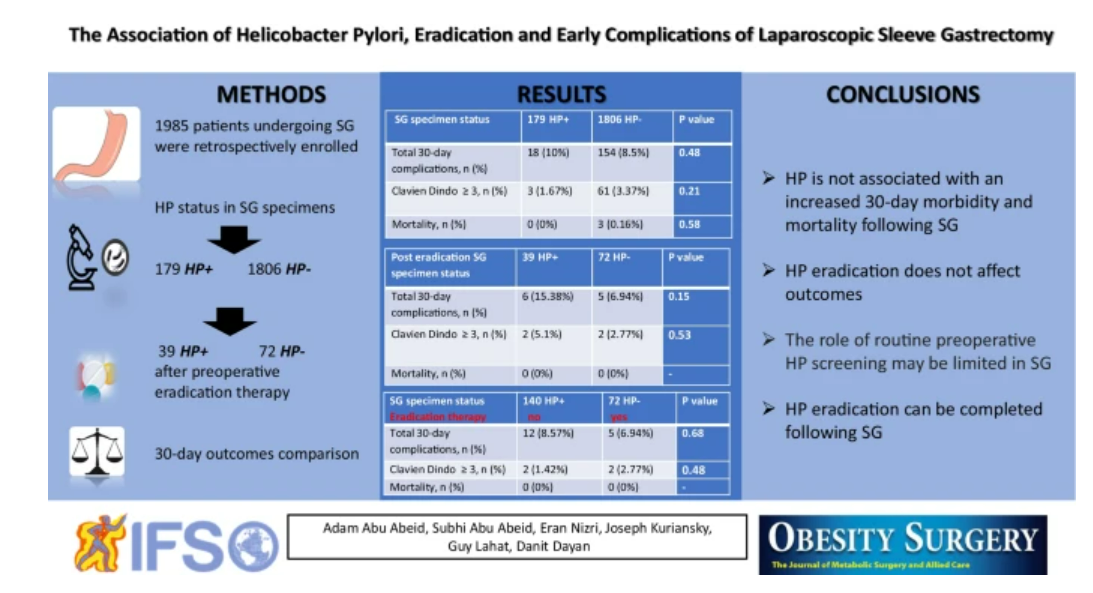 31
Abu Abeid A et al. Obes Surgery, 2022
[Speaker Notes: STUDIo che dice che l’HP non altera l’outcome (in corso di presentazione devi dire le conclusioni che ci sono sopra)]
HELICOBACTER PYLORI
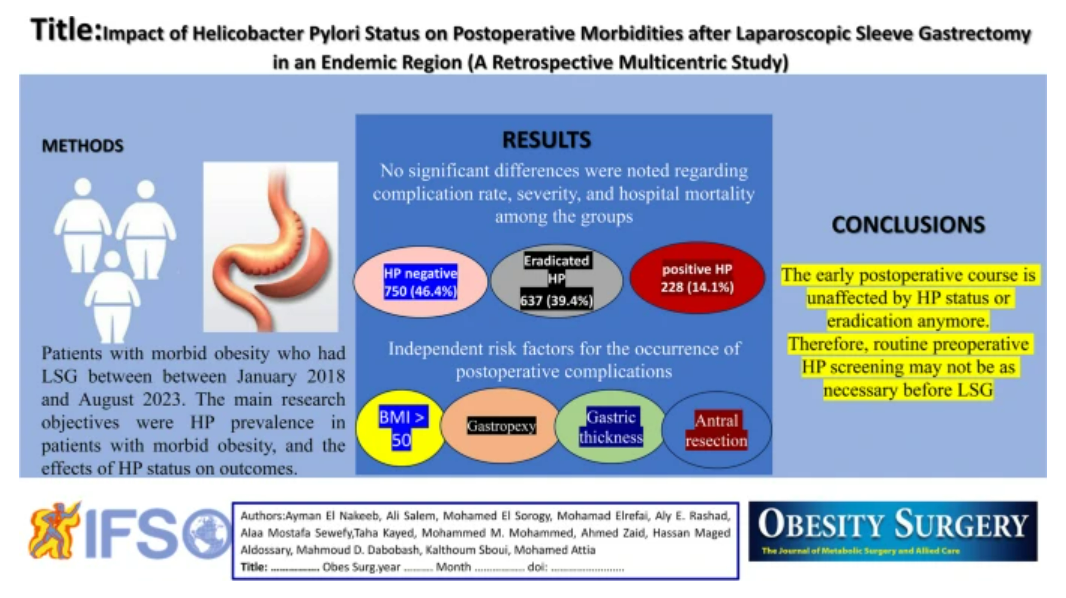 32
El Nakeeb A et al. Obes Surgery, 2024
[Speaker Notes: STUDIo che dice che l’HP non altera l’outcome (in corso di presentazione devi dire le conclusioni che ci sono sopra)]
HELICOBACTER PYLORI
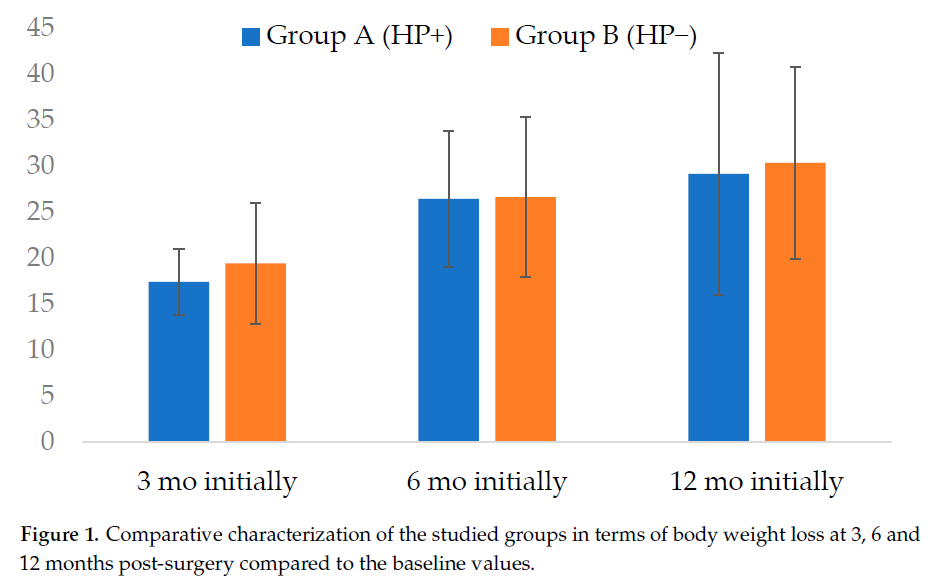 Observational cohort study
-93 LSG patients

Conclusions: Patients with active HP infections undergoing SG displayed comparable rates of short- and long-term complications to the non-infected group. 

Active HP infection did not impact body weight loss outcomes at 12 months,
33
Łukasiewicz M et al. J. Clin. Med. 2025
[Speaker Notes: STUDIo che dice che l’HP non altera l’outcome (in corso di presentazione devi dire le conclusioni che ci sono sopra)]
HELICOBACTER PYLORI
There are conflicting data for preoperative testing and treatment of H pylori with respect to related surgical outcomes and additional studies are needed.
34
Evans JA et al. American Society for Gastrointestinal Endoscopy Standards of Practice Committee. Gastrointest Endosc. 2015 May
RATIONALE FOR PRE-OPERATIVE EGD
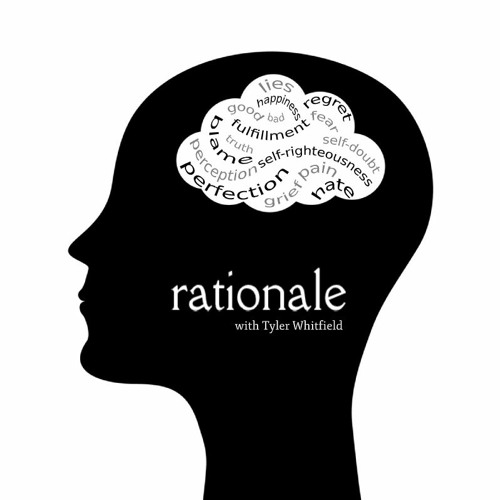 Obesity is a major risk factor for
-GERD (hiatal hernias) and related pathology
-Ulceration
-Cancer

Inability to survey gastric remnant post-operation
Important for clinical decision making
Provide additional information\necessities (hiatal hernia repair)
Provide preoperative treatment (e.g., eradication of Helicobacter pylori).
Poor correlation between symptoms and findings
35
[Speaker Notes: Ma quindi ora che abbiamo visto come si fa una EGDS di qualità e la necessità del campionamento bioptico con l’eventuale necessità di trattare l’HP, vediamo il razionale e a cosa serve effettivamente la EGDS 

However, the primary strength of preoperative upper endoscopy lies not in the detection of hiatal hernias, but in its ability to diagnose dysplasias, malignancies, and severe reflux esophagitis, which we consider essential before performing bariatric surgery.

Examination can provide additional information that warrants qualification for bariatric surgery, selection of its type, and necessity of concomitant surgical procedures (e.g., hiatal hernia repair) and preoperative treatment (e.g., eradication of Helicobacter pylori).]
BARRIERS TO IMPLEMENTATION
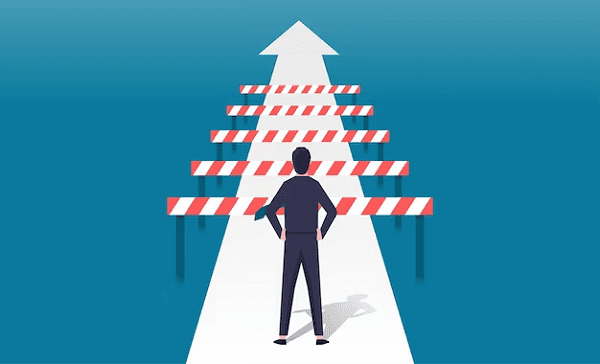 Procedure costs
Access
Controversy over clinical yield
36
Pre-Operative EGD
Which type of patient?
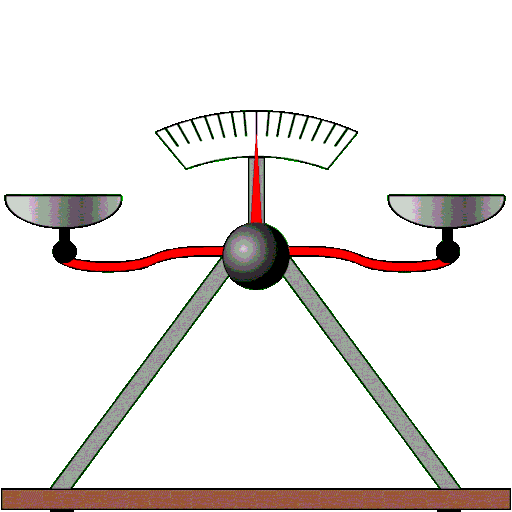 Reflux
Not Reflux
37
37
37
[Speaker Notes: Reflussogeno vs non reflussogeno]
Post-LSG anatomy
Aumentato rischio di GERD post-sleeve

-Perdita normale conformazione dell’angolo di His
- Tubulo che aumenta la pressione intragastrica e riduce la normale compliance gastrica
-Migrazione intra-toracica dello stomaco residuo (sviluppo di ernia iatale)
-Tecnica chirurgica complicata con stenosi\twisting
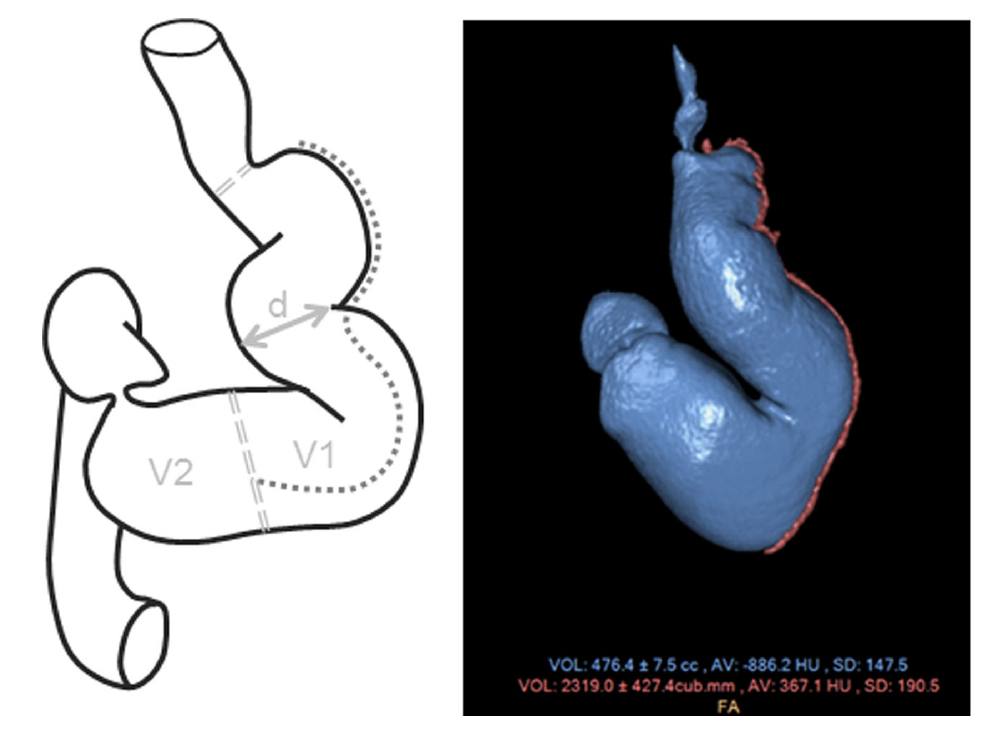 38
Mion F et al, Obes Surg 2016
[Speaker Notes: The presence of a hiatal hernia and endoscopic signs of reflux esophagitis represent a relative contraindication to SG because of an increased risk of the development of de novo GERD-type symptoms and esophageal mucosa injury after SG.]
Post-LSG anatomy
Physiopathology:
        - Mechanic Theory  High Pressure on the “angle of His“ due to:
                                        1)Excessive acuity of the gastric sleeve’s angle
                                        2)Gastric sleeve’s sub-stenosis
                                        3)Altered piloric motility
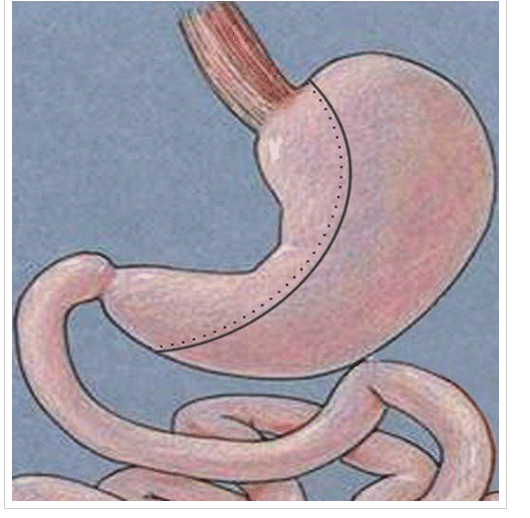 39
Perez M et al, Obesity Surgery 2014
Post-LSG anatomy
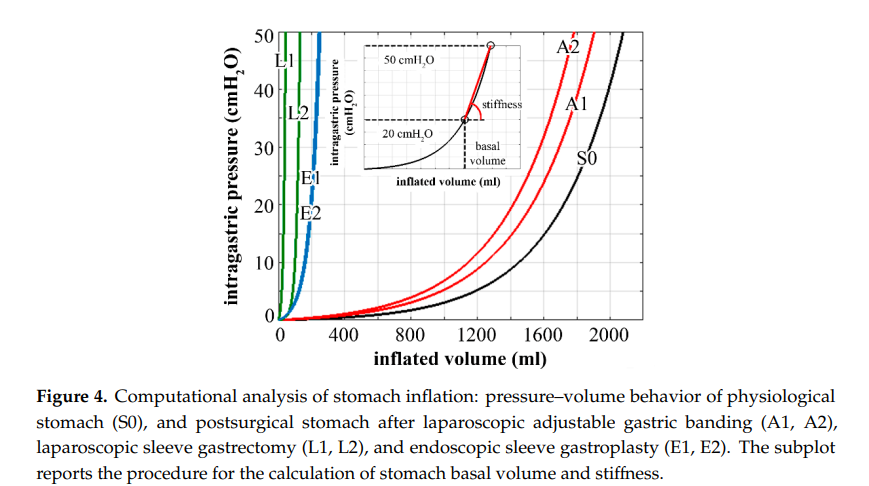 40
Toniolo I et al, Bioengineering Dec 2020
[Speaker Notes: . Computational results point out the actual influence of surgical parameters on stomach mechanical functionality concerning stomach capacity and stiffness (Figures 4 and 5) but also mechanical stimulation of gastric receptors (Figures 6 and]
Post-LSG anatomy
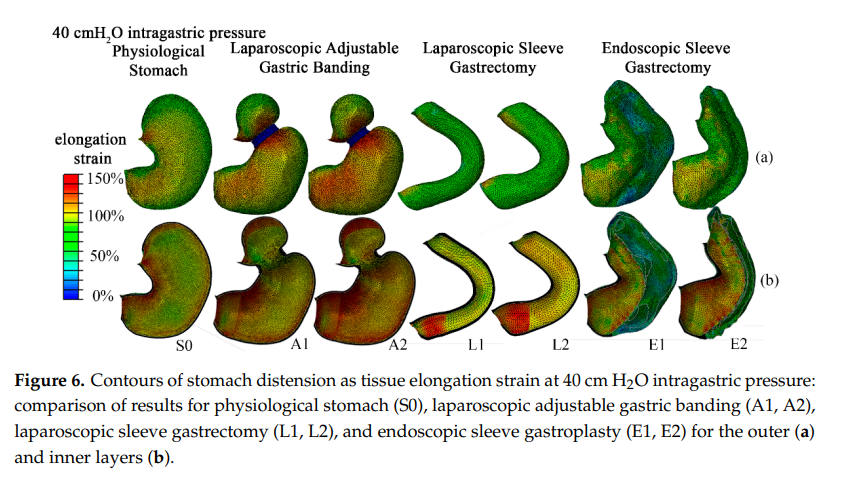 41
Toniolo I et al, Bioengineering Dec 2020
Regular anatomy
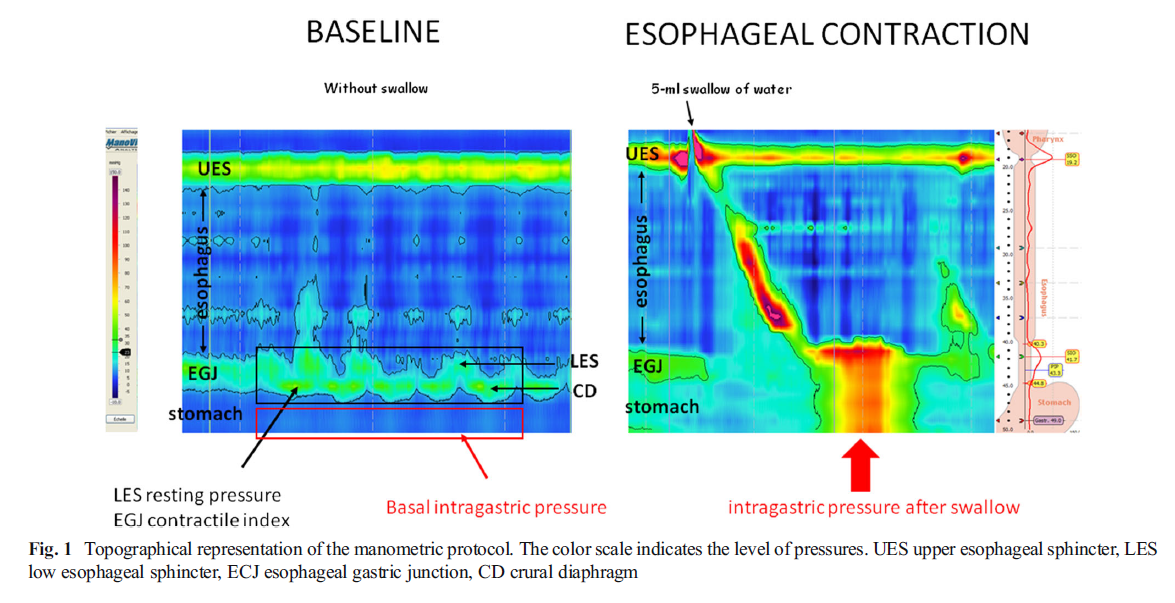 42
Coupaye M et al, Obes Surg 2020
Post-LSG anatomy
Altered manometry
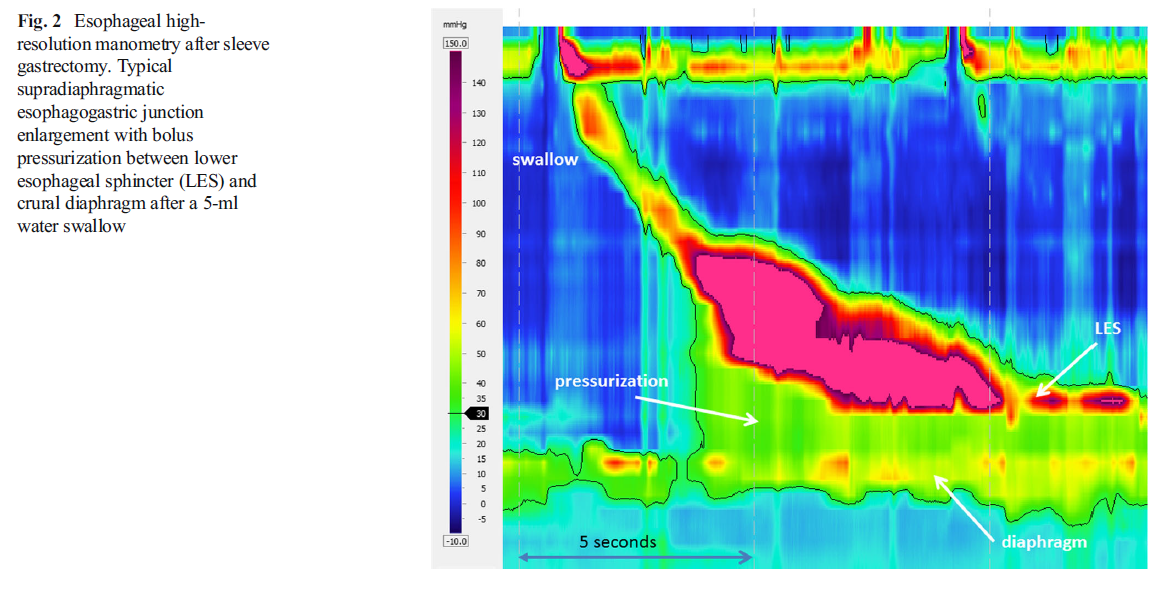 43
Mion F et al, Obes Surg 2016
[Speaker Notes: Manometria alterata post-LSG]
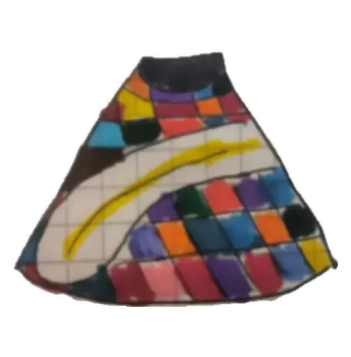 Barrett esophagus after LSG
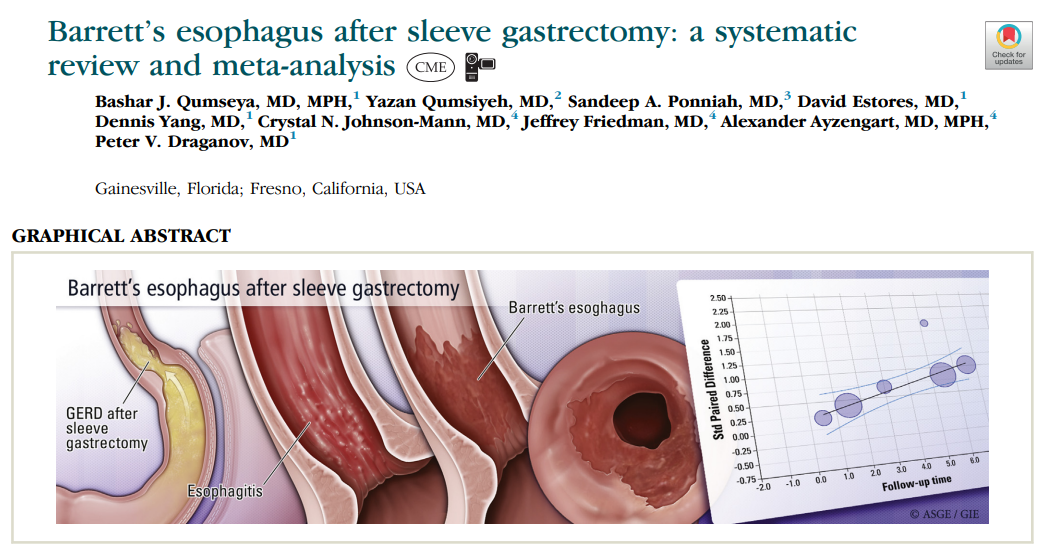 10 studi, 680 pazienti

EGDS di controllo a 6 mesi dall’intervento

11,6% prevalenza stimata di BE (non associata a sintomi GERD)
45% tasso di GERD de novo
13% aumento annuale del rischio di esofagite post SG
44
Qumseya BJ et al, Gastrointest Endosc. 2021 Feb
Barrett esophagus after LSG
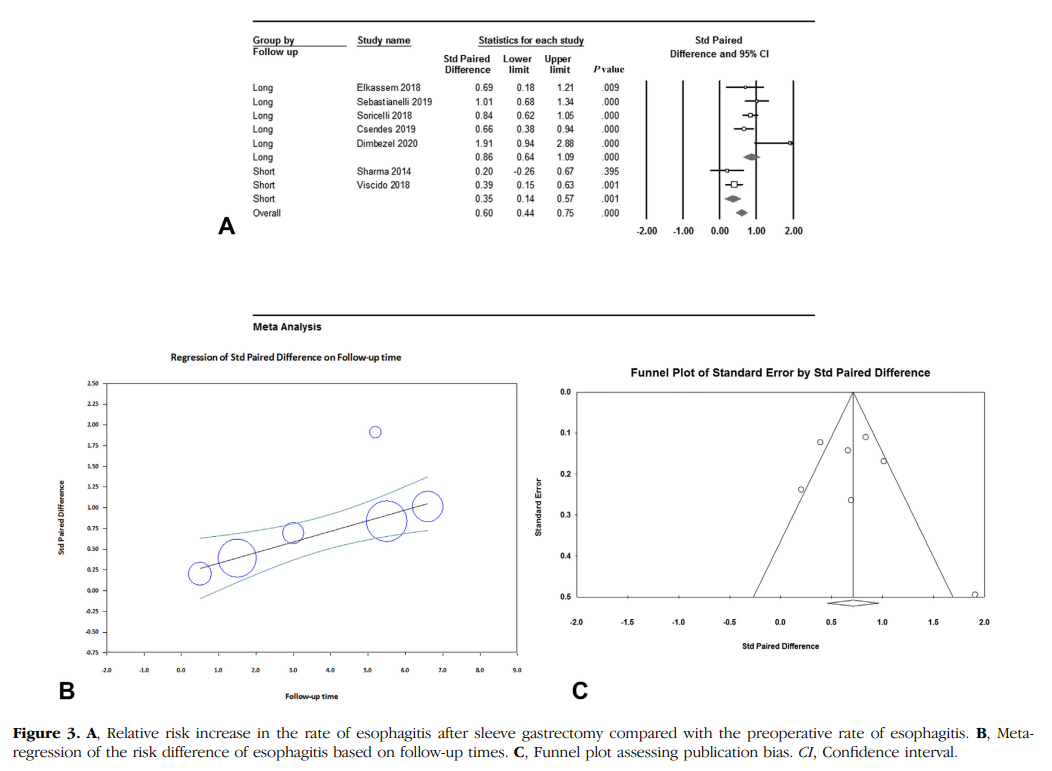 45
Qumseya BJ et al, Gastrointest Endosc. 2021 Feb
Post-LSG anatomy
According to the Bariatric Outcomes Longitudinal Database, LRYGB is more effective than other weight loss procedures in reducing GERD symptoms. 
5-year outcomes of combined data from two randomized clinical trials (SLEEVEPASS and SM-BOSS) revealed that around 8% of patients undergoing SG necessitated conversion to RYGB due to GERD.
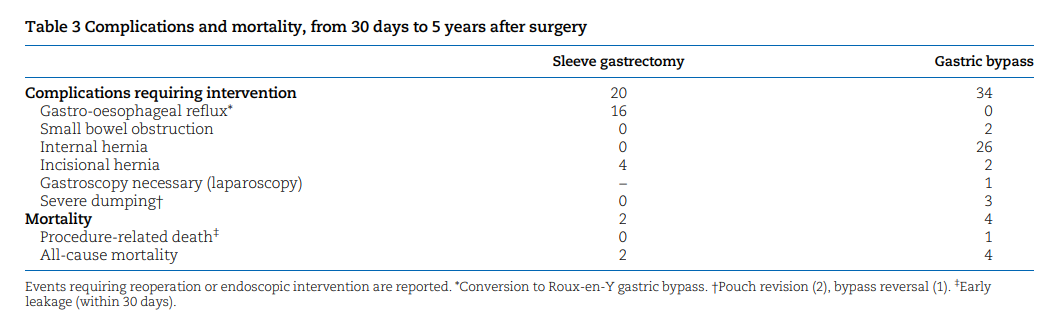 46
Wolnerhanssen BK et al, Br J Surg 108(1):49–57
[Speaker Notes: 17. Wolnerhanssen BK, Peterli R, Hurme S, Bueter M, Helmio M,
Juuti A et al (2021) Laparoscopic Roux-en-Y gastric bypass versus
laparoscopic sleeve gastrectomy: 5-year outcomes of merged
data from two randomized clinical trials (SLEEVEPASS and SMBOSS).]
Pre-Operative EGD
Thirteen (3.2%) patients had their planned sleeve gastrectomy switched to a laparoscopic gastric bypass procedure (LGBP) because of findings of gastroesophageal reflux disease (GERD)
Conclusion: Based on our study with a large, comprehensive cohort, we conclude that a preoperative EGD is indicated before SG, but it is not necessary before RYGB for asymptomatic patients without any risk factors for gastric pathology (family history of gastric cancer; H. pylori infection; usage of NSAIDs; smoking, age >50 ; chronic kidney ,heart ,or lung disease).
47
Saarinen T et al. Surg Obes Relat Dis 2018;14:757-62
General (future?) consideration
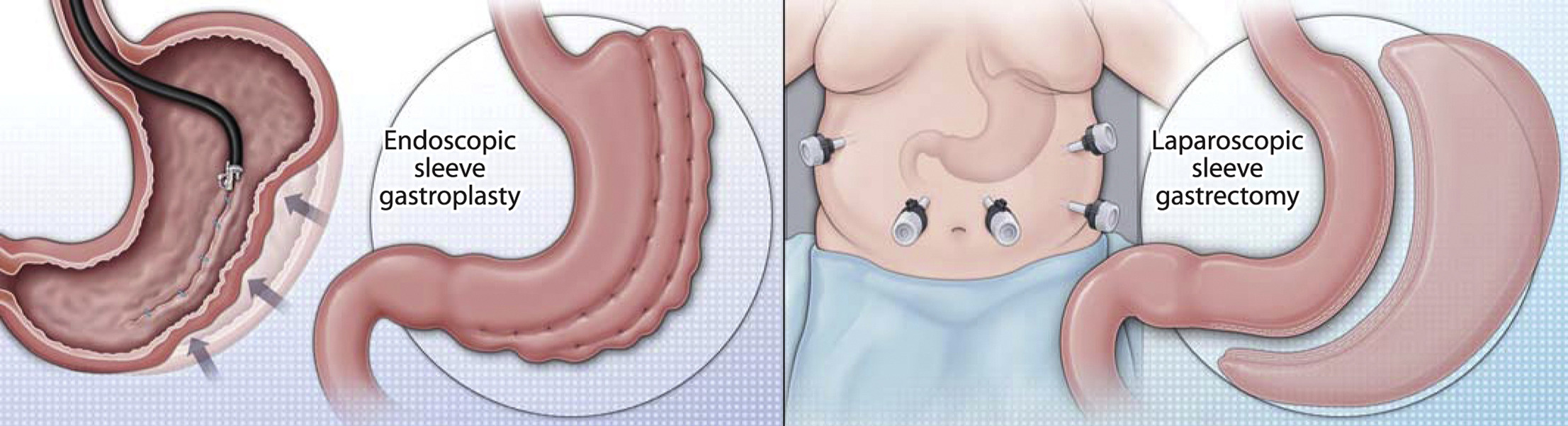 New-onset GERD was significantly lower in the ESG group compared with the SG group (1.9% vs 14.5%, P <.05).
48
Fayad L et al, Gastrointestinal Endoscopy. Apr 2019
Pre-Operative EGD
BIG QUESTIONS
Pre-operative upper GI endoscopy modify the subsequent surgery?

Is necessary to all the patients or just to a selected and restricted bariatric population?
49
49
49
Pre-Operative EGD
Patients with symptoms of GERD, such as heartburn, regurgitation, dysphagia, or any postprandial symptoms that suggest a foregut pathology and/or who chronically use antisecretory medications, should have an upper GI endoscopic evaluation before bariatric surgery.
50
Hampel H et al, Ann Intern Med, 2005
[Speaker Notes: Hampel H, Abraham NS, El-Serag HB. Meta-analysis: obesity and the
risk for gastroesophageal reflux disease and its complications. Ann
Intern Med 2005;143:199-211.]
Post-LSG anatomy
Age >55 years and the presence of GERD in the history were associated with an abnormal finding on screening upper endoscopy.
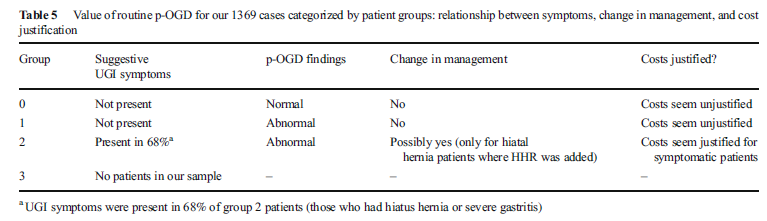 51
Salama A et al, Obes Surg 2018;28:52-60
[Speaker Notes: 9. Salama A, Saafan T, El Ansari W, et al. Is Routine Preoperative Esophagogastroduodenoscopy Screening Necessary Prior to Laparoscopic Sleeve Gastrectomy? Review of 1555 Cases and Comparison with Current Literature. Obes Surg 2018;28:52-60]
Pre-Operative EGD
Metanalisi
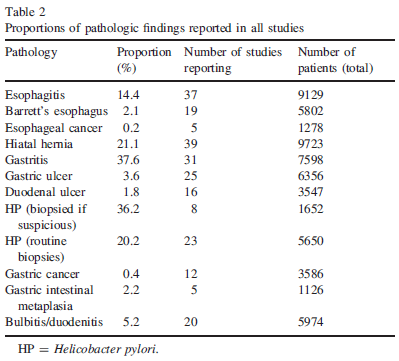 12,261 patients
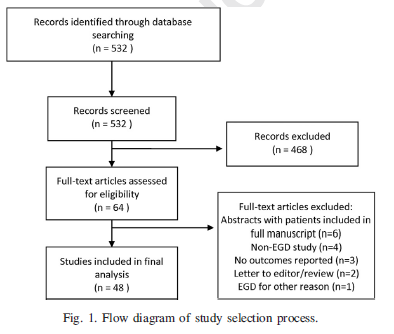 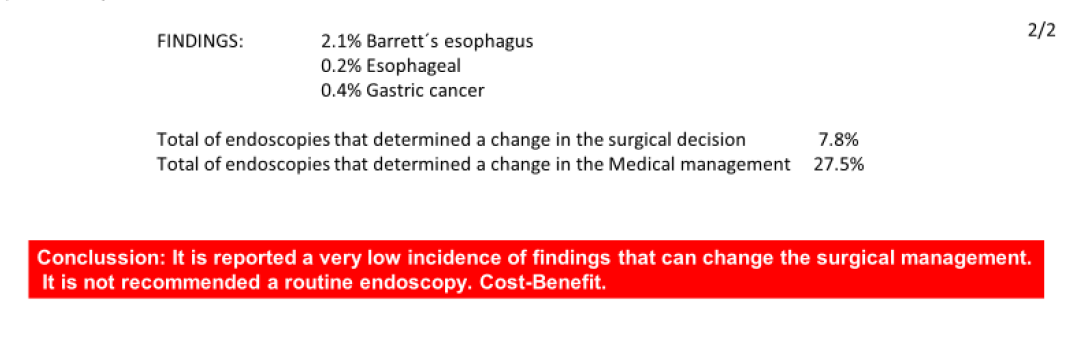 Conclusion: it is reported a very low incidence of findings that can change the surgical managment.
It is not recomended a routine endoscopy. Cost-Benefit
52
S. Bennett et al. / Surgery for Obesity and Related Diseases, 2016.
Pre-Operative EGD
Meta-analysis: COST ANALISYS
13,867 endoscopies
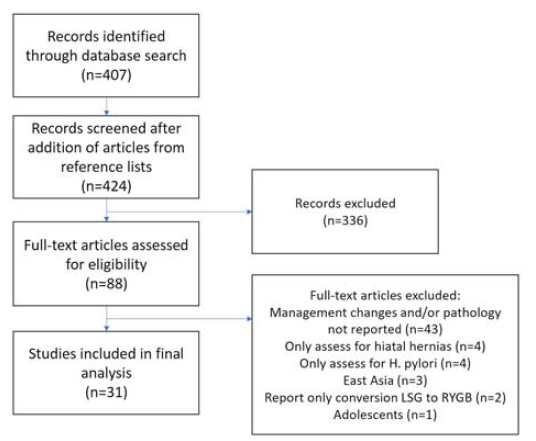 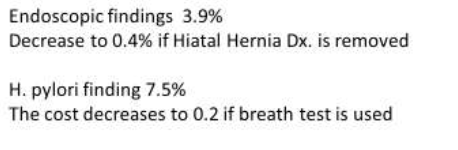 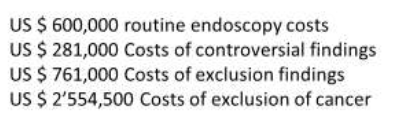 Conclusion: because the high cost, the benefit of routine pre-operative endoscopy must be individualized
53
Evans G et al. J Clin Gastroenterol - May/June 2020
Pre-Operative EGD
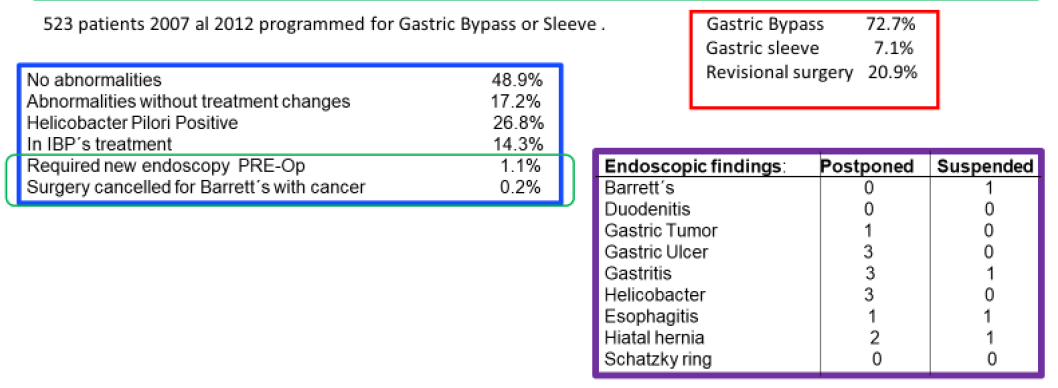 Conclusion: It is not justified to perform routine preoperative endoscopy in bariatric patients
There is a high number of patients that are programmed to surgery
The Cost-benefit is not justified
54
Schigt A et al. Surgery for Obesity and Related Diseases, May/June 2014
Pre-Operative EGD
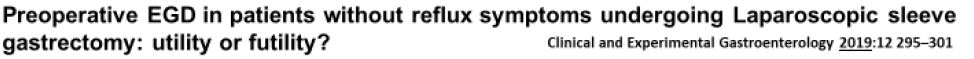 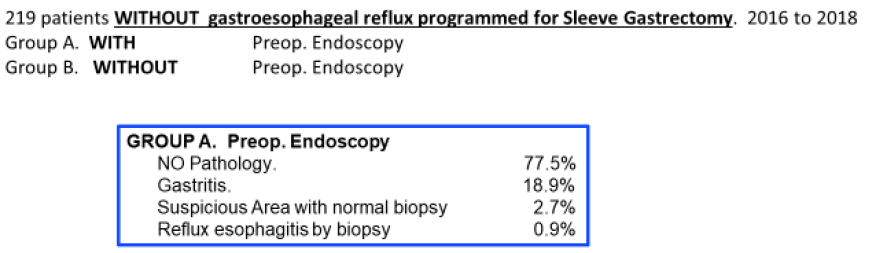 55
Mazahreh T et al. Clinical and Experimental Gastroenterology 2019:12
[Speaker Notes: After one year, all individuals were assessed for the presence of symptomatic GERD and no significant difference was found between the two groups.]
Pre-Operative EGD
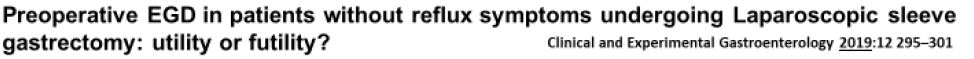 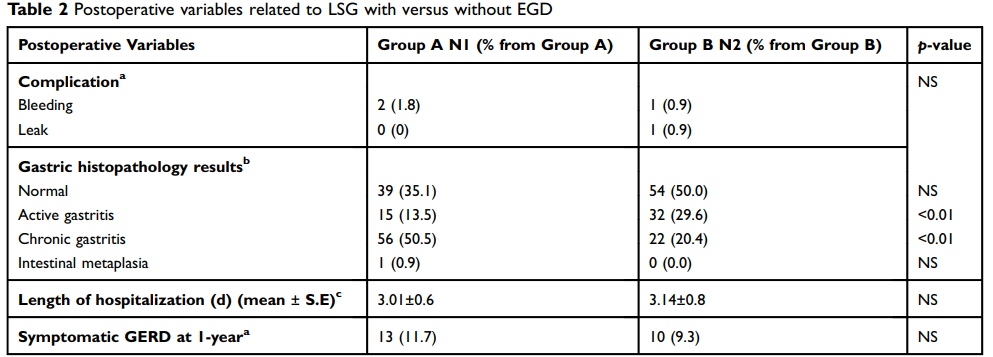 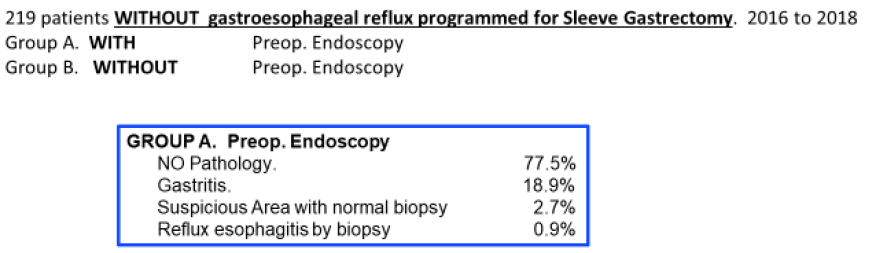 Conclusion: It is not mandatory to perform a pre-operative endoscopy in asymptomatic reflux previous to a sleeve gastrectomy. There is no difference of post-operative problems in both groups.
56
Mazahreh T et al. Clinical and Experimental Gastroenterology 2019:12
[Speaker Notes: After one year, all individuals were assessed for the presence of symptomatic GERD and no significant difference was found between the two groups.]
Pre-Operative EGD
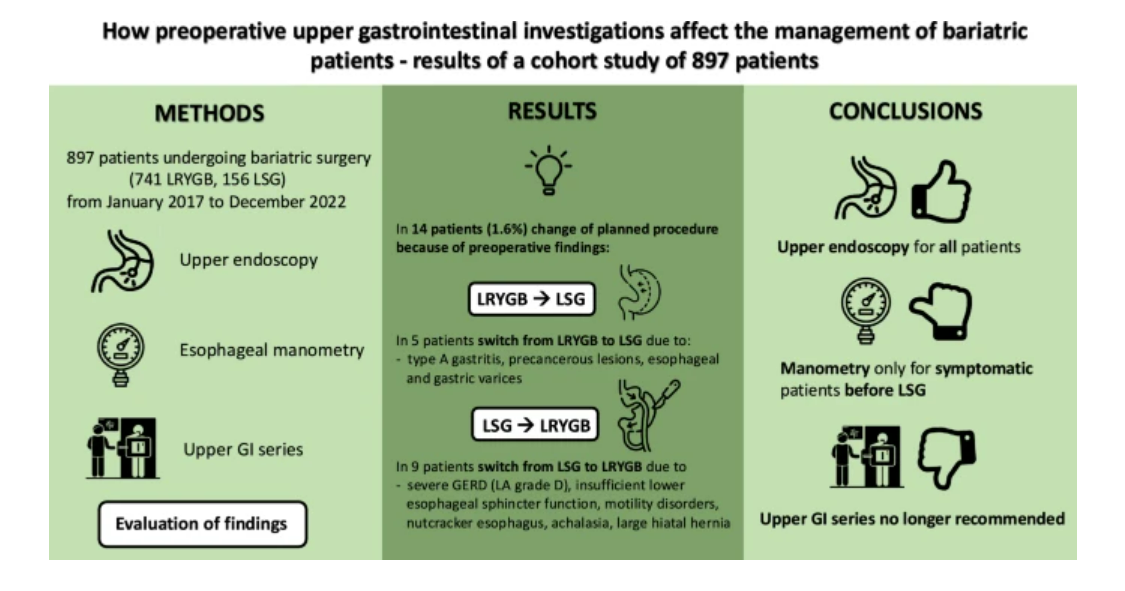 57
Poljo A et al, Surgical Endoscopy, Jan 2025
[Speaker Notes: However, it seems reasonable to extend the necessity of manometry in any patient with symptoms suggestive of severe motility disorder before any bariatric procedure
[26].]
GUIDELINES
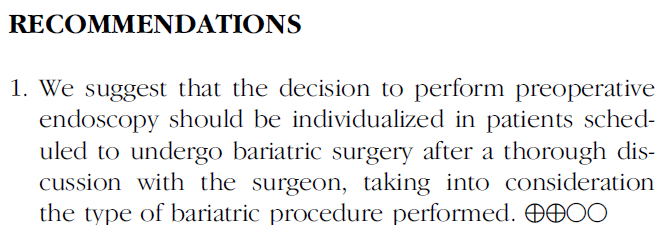 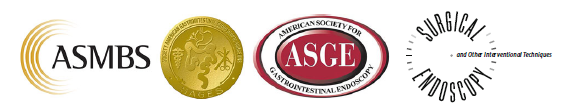 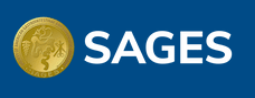 58
Evans JA et al. ASGE STANDARDS OF PRACTICE COMMITTEE - Surg Endosc (2015) 29:1007–1017
GUIDELINES
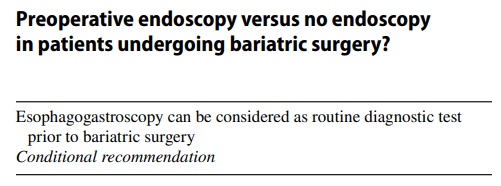 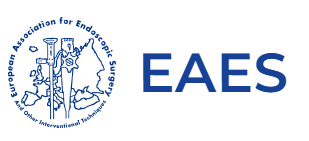 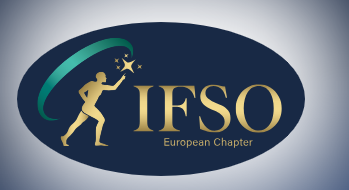 59
Di Lorenzo N et al, EAES guidelines, Surg Endosc. 2020 Jun
GUIDELINES
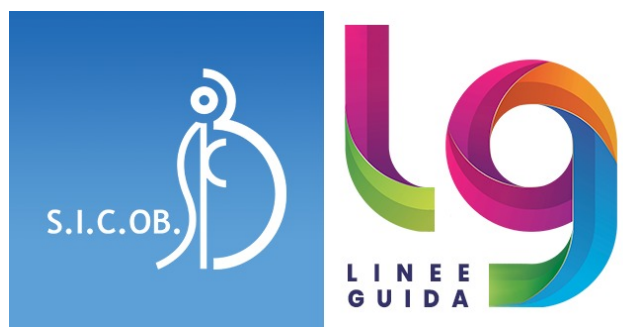 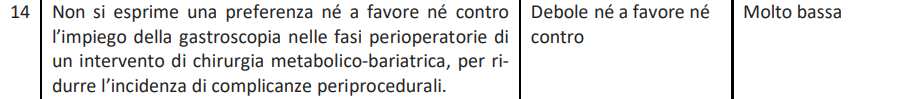 60
Sicob, 2023
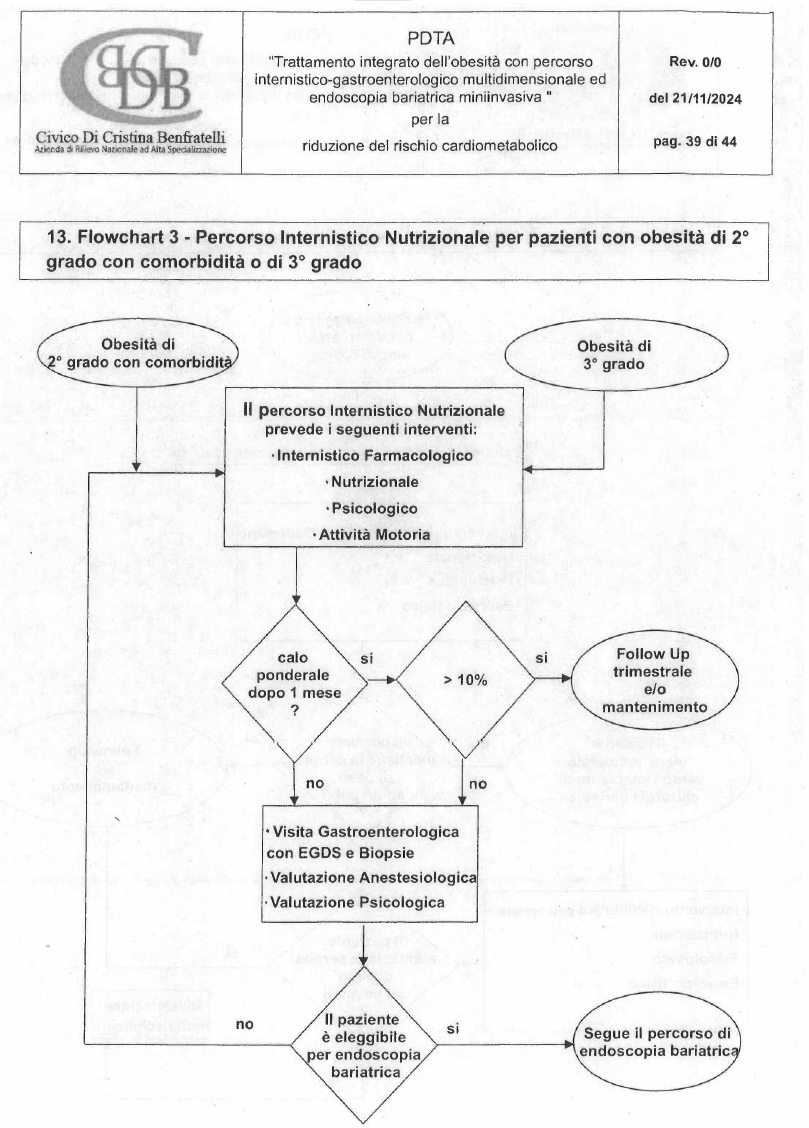 PDTA AZIENDALE
61
[Speaker Notes: Non so se vogliamo metterlo o no]
CONCLUSION
An endoscopic work-up should be strongly recommended in all bariatric patients.

Quality endoscopy must be performed according to certain behavioral, biopsy and classification criteria.

Pre-operative EGD frequently identifies significant GI pathology and prompts important treatments (cost-benefit?). 

A multidisciplinary approach should be supportive in designating the best surgical option for the patient and subsequent follow-up.
[Speaker Notes: L’endoscopia di qualità deve essere eseguita secondo determinati criteri comportamentali, bioptici e classificativi

Un approccio multidisciplinare dovrebbe essere di supporto per designare la migliore opzione chirurgica per il paziente e il successive follow-up]
CONCLUSION
CLOSE COLLABORATION
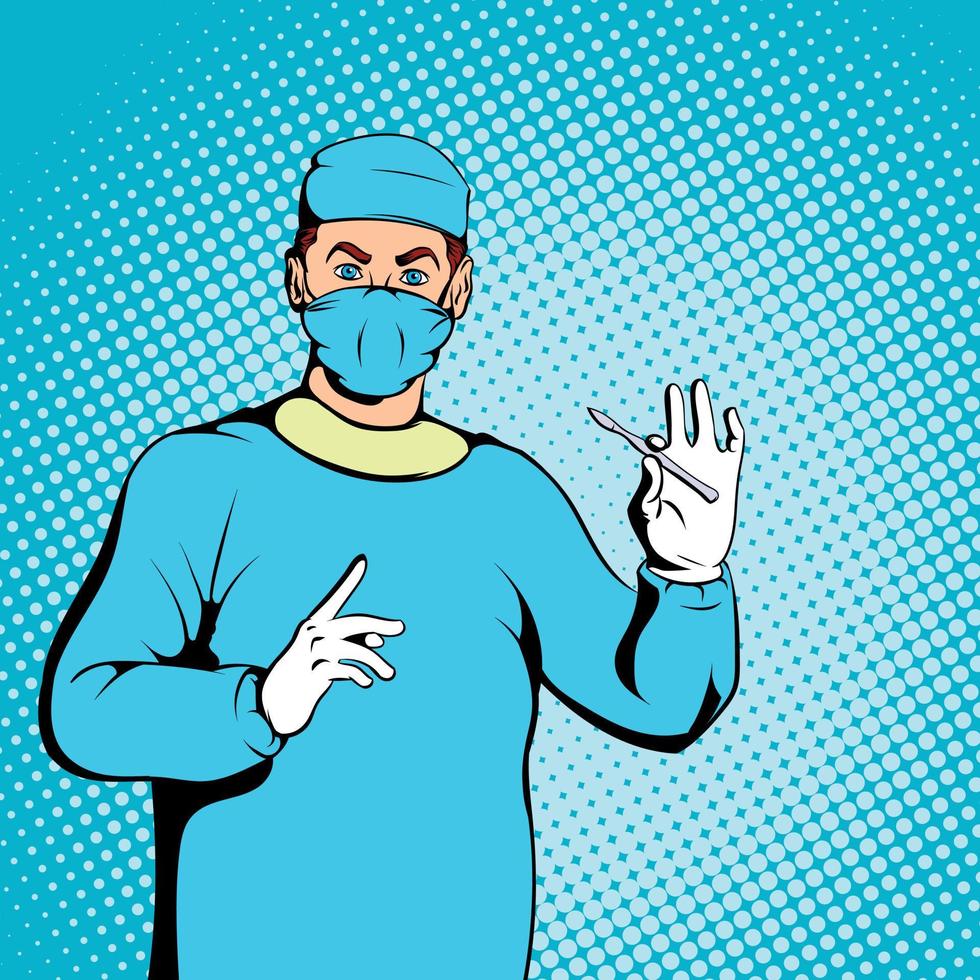 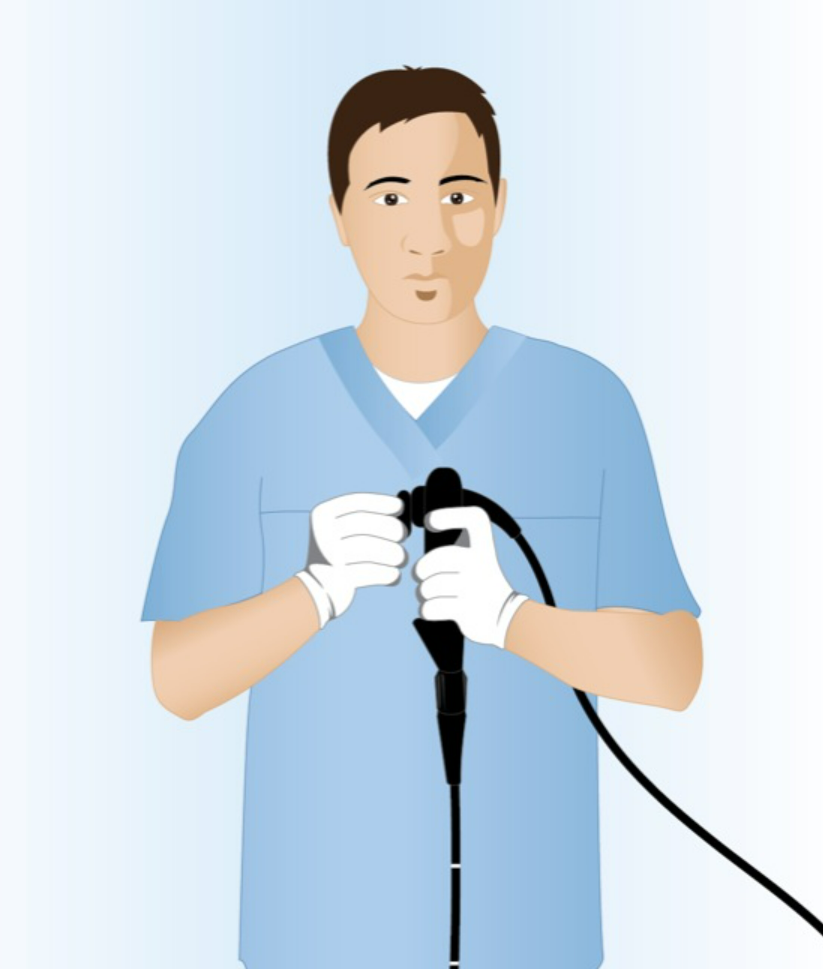 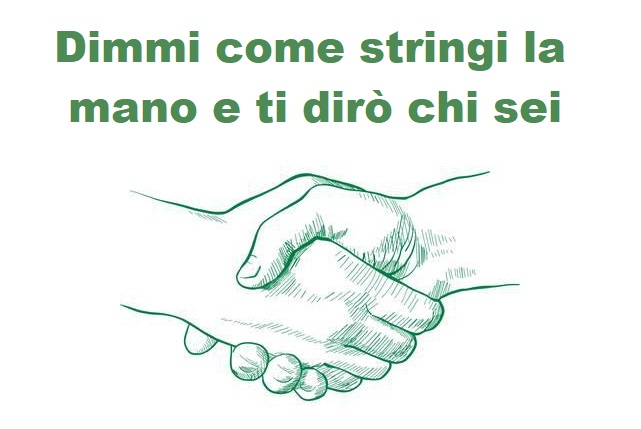 63
[Speaker Notes: IMPORTANTE: Si potrebbe dire anche che se il paziente parte  con l’indicazione a LSG già dall’inizio, non ha intenzione di fare intervento diverso o escludente, e avendo un istologico in corso di intervento in quanto viene asportato il pezzo operatorio (sleeve gastrectomy), si potrebbe anche pensare di non fare la EGDS pre-operativa a maggior ragione se il paziente non ha sintomi di rilievo. Quindi collaborazione chirurgo endoscopista è fondamentale in tal senso.
Anche perché come sappiamo fare la gastroscopia a tutti non è proprio semplice, c’è un bel carico
 
EGDS quando è effettivamente giusta farla? Quando viene deciso di fare un intervento diverso dalla sleeve (quindi un intervento in cui il pezzo chirurgico non lo abbiamo ma bensì escludiamo stomaco) oppure quando Paziente oppure in valutazione per il tipo di intervento chirurgico]
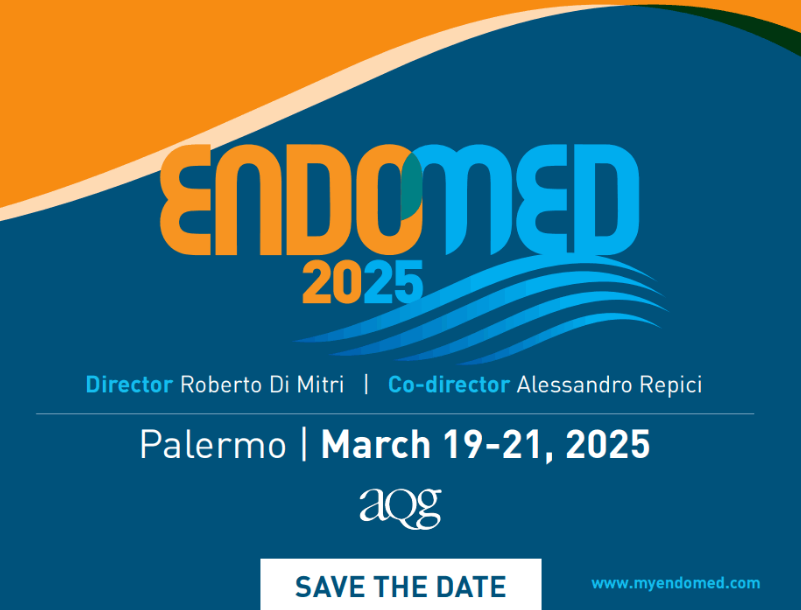 Grazie